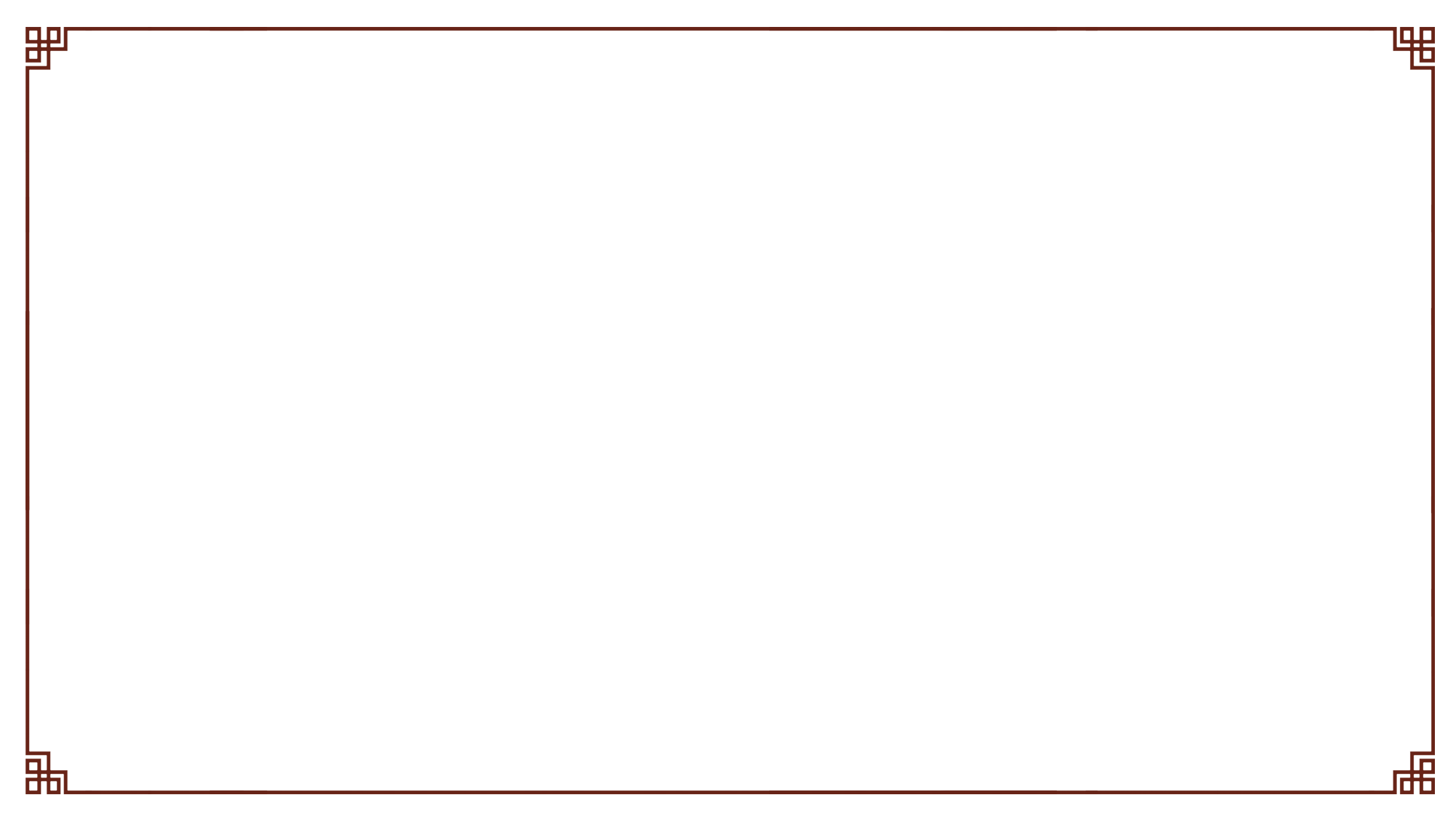 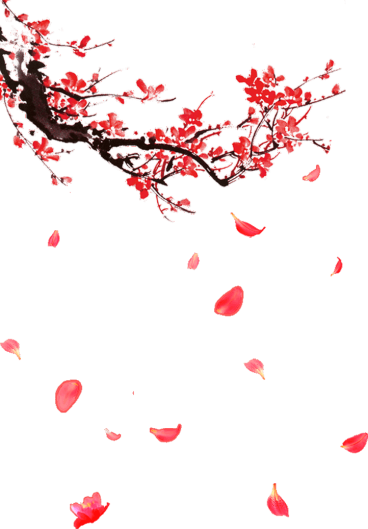 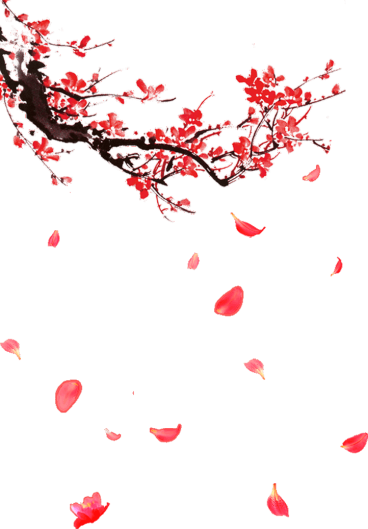 古典小说
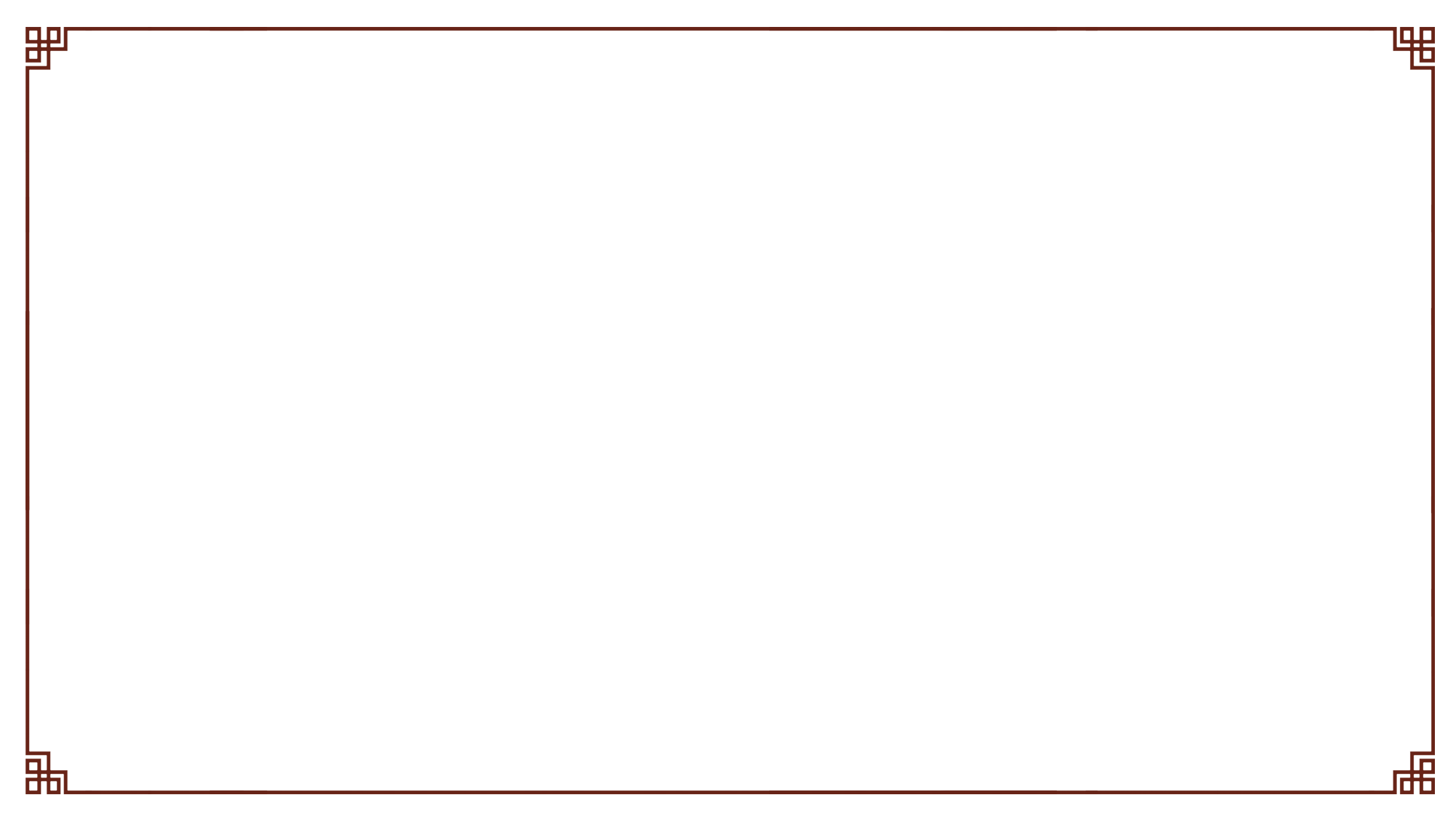 明清四大小说
一、概述
       明清时代，古典小说蓬勃发展。出现了我国文学史上的“四大名著”，它们是《三国演义》《水浒传》《西游记》和《红楼梦》。 
      《三国演义》原名《三国志通俗演义》，是著名的历史小说，作者罗贯中是依据民间流传的三国故事和历史著作《三国志》创作的。罗贯中，元末明初人。小说主要描写的是曹操、孙权、刘备割据一方，形成三国鼎立局面的故事，是我国第一部章回体长篇历史小说。
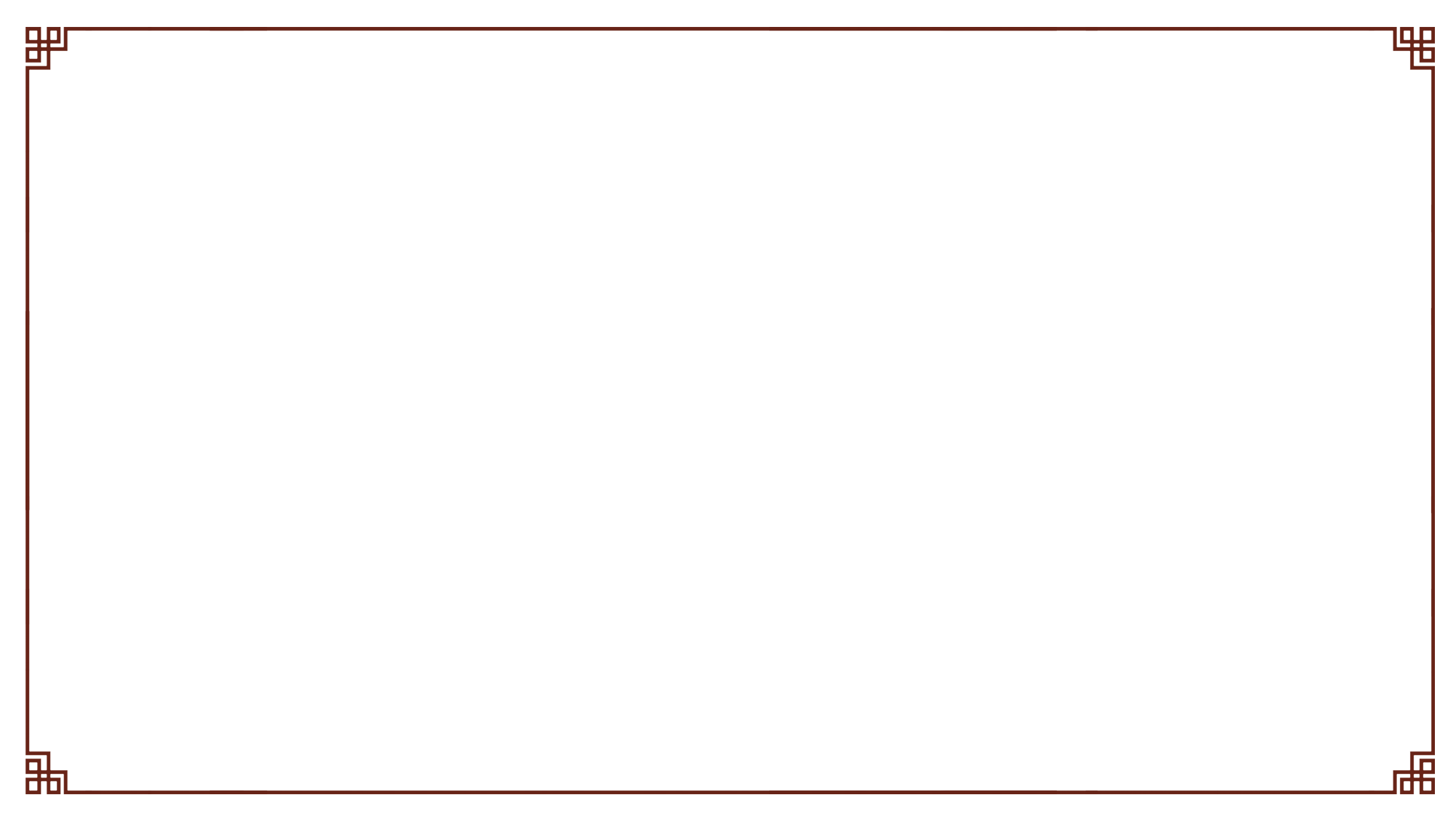 明清四大小说
一、概述 
      《水浒传》又叫《忠义水浒传》，与《三国演义》差不多同时出现，是施耐庵根据北宋末年宋江起义的故事加工而成的长篇小说。小说以“官逼民反”为主题，描写了水泊梁山108名英雄好汉起义的故事，揭露了封建统治者的残忍与腐朽，歌颂了好汉们除暴安良的英雄行为。
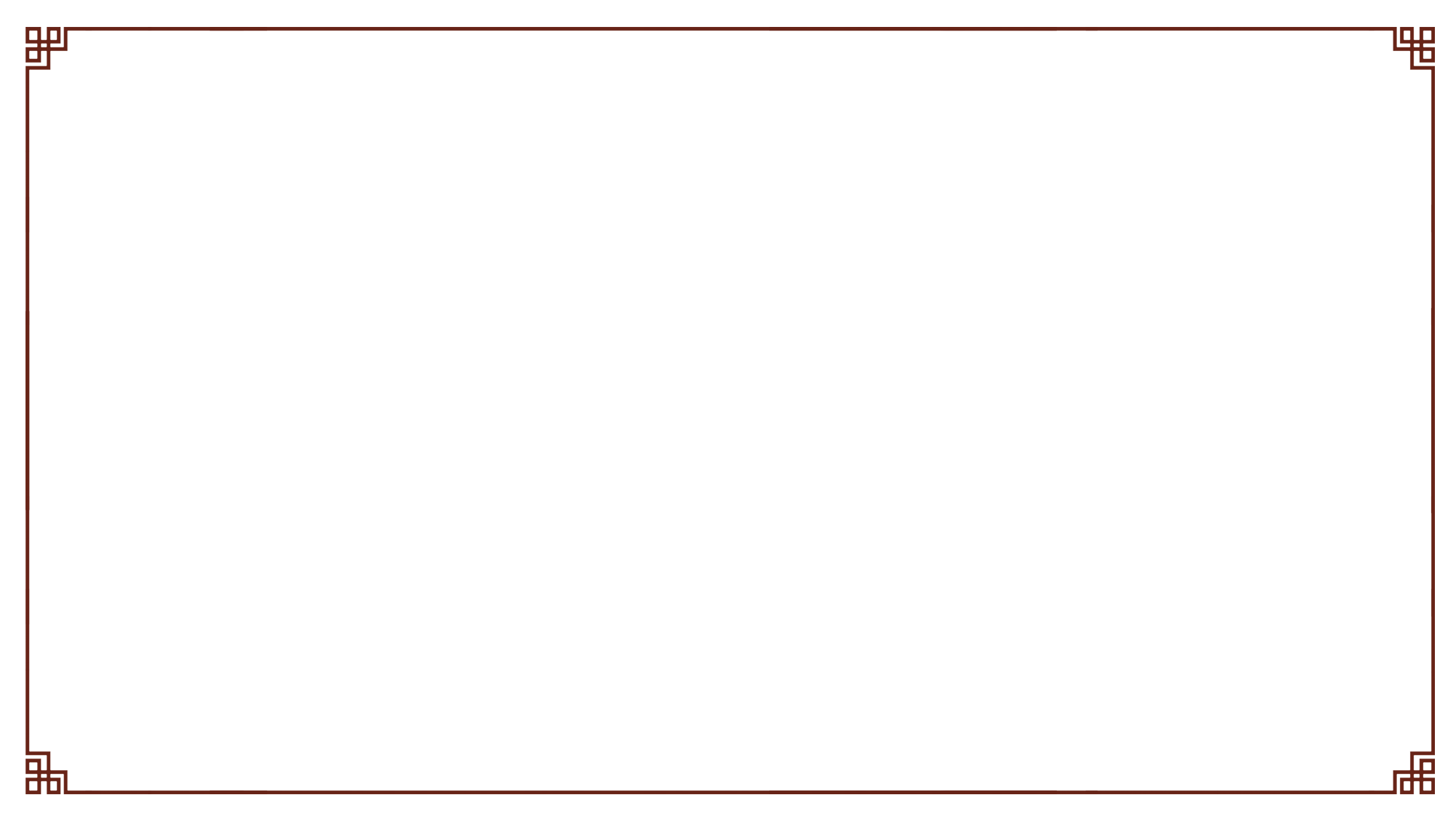 明清四大小说
一、概述
      《西游记》是明朝人吴承恩把唐僧取经的故事和民间传说相结合写成的。小说描写了曾经大闹天宫的神猴孙悟空护送师父唐僧去西天取经，在途中经历了九九八十一难，最终取得真经的故事。《西游记》想象丰富，故事精彩，语言生动，是我国著名的长篇神话小说。
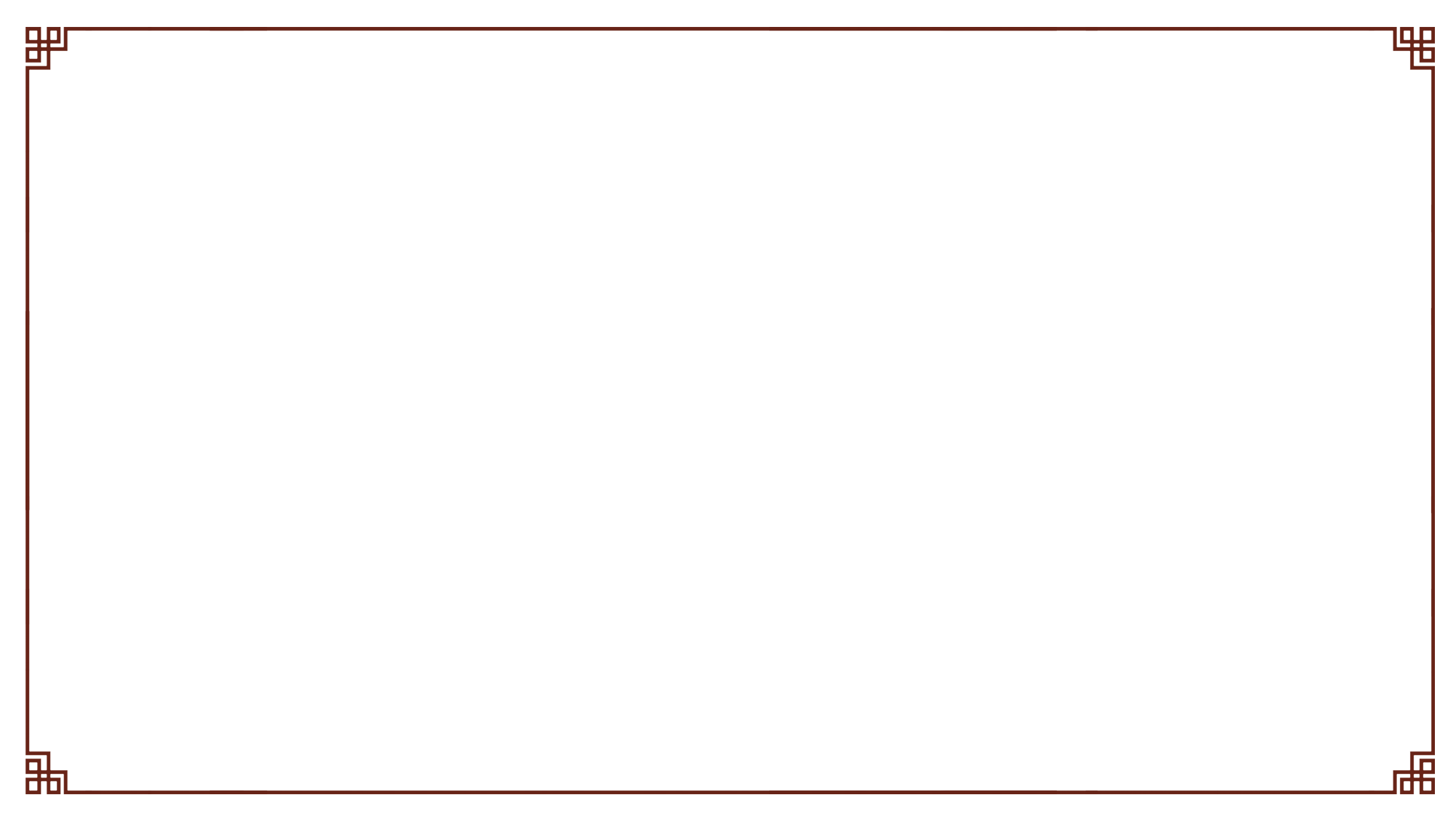 明清四大小说
一、概述
      
     《红楼梦》又叫《石头记》，全书120回，清朝人曹雪芹写了前80回，高鹗续写了后40回。这部小说以贾宝玉和林黛玉的爱情悲剧为线索，描写了贾、王、史、薛四大家族特别是贾家的衰落过程。《红楼梦》是中国古典文学中艺术性和思想性结合得最好的一部长篇小说，是中国文学中伟大的现实主义杰作。
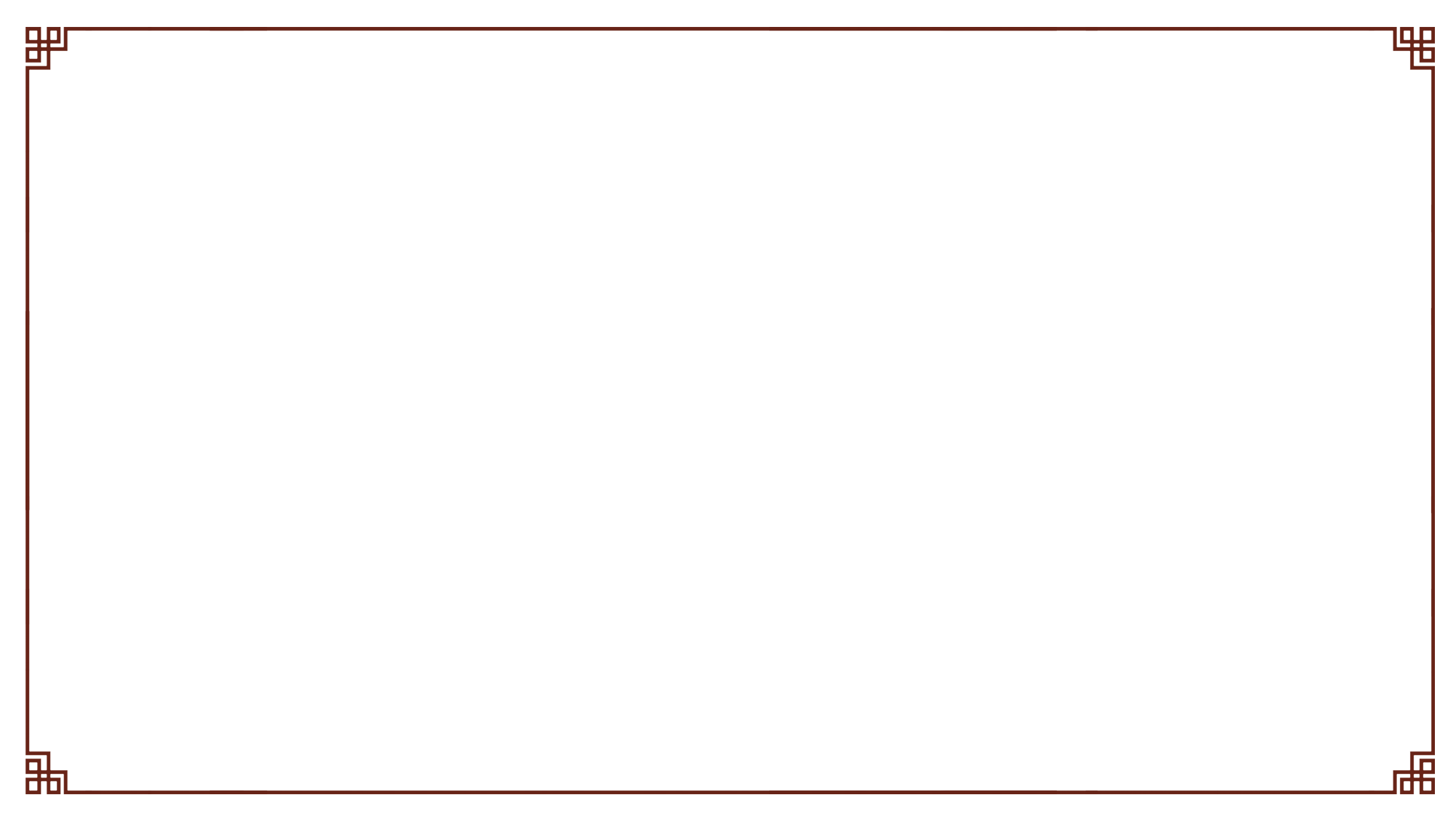 二、艺术特色
 1.共性   
（1） 全部以神话开头，并呈现出明显的模式化的创作倾向。
滚滚长江东逝水，浪花淘尽英雄。
是非成败转头空。青山依旧在，几度夕阳红。 
白发渔樵江渚上，惯看秋月春风。
一壶浊酒喜相逢。古今多少事，都付笑谈中。
                                                 《三国演义》第一回
混沌未分天地乱，茫茫渺渺无人见。
自从盘古破鸿蒙，开辟从兹清浊辨。
覆载群生仰至仁，发明万物皆成善。
欲知造化会元功，须看西游释厄传。
——《西游记》第一回
浮生着甚苦奔忙，盛席华筵终散场。
悲喜千般同幻泡，古今一梦尽荒唐。
谩言红袖啼痕重，更有情痴抱恨长。
字字看来皆是血，十年辛苦不寻常。
                 ——《红楼梦》第一回
（2）小说中，诗词歌赋贯穿其中，体现了小说这种文学样式的集大成。
（3）人物形象刻画形象生动，语言活泼，妙趣横生。
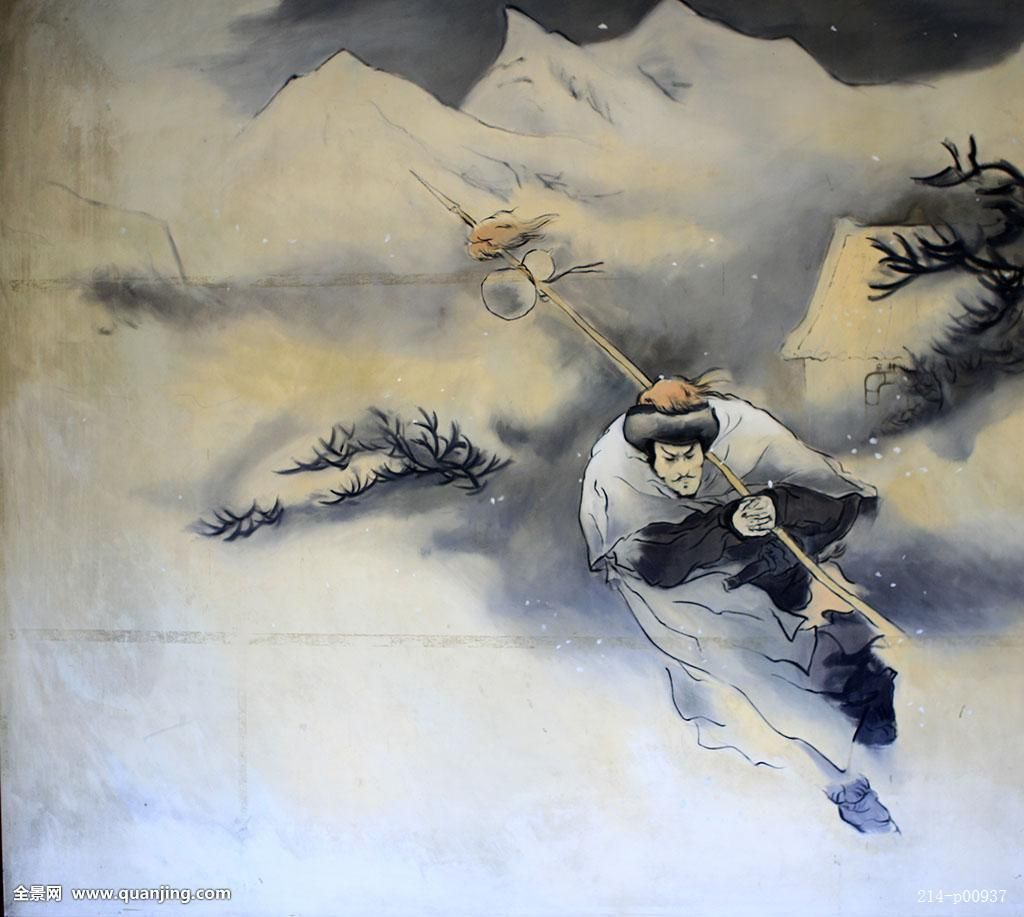 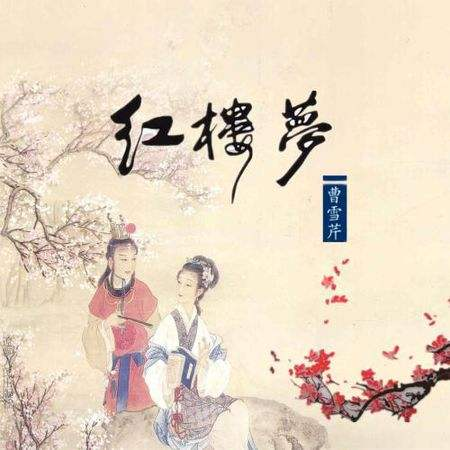 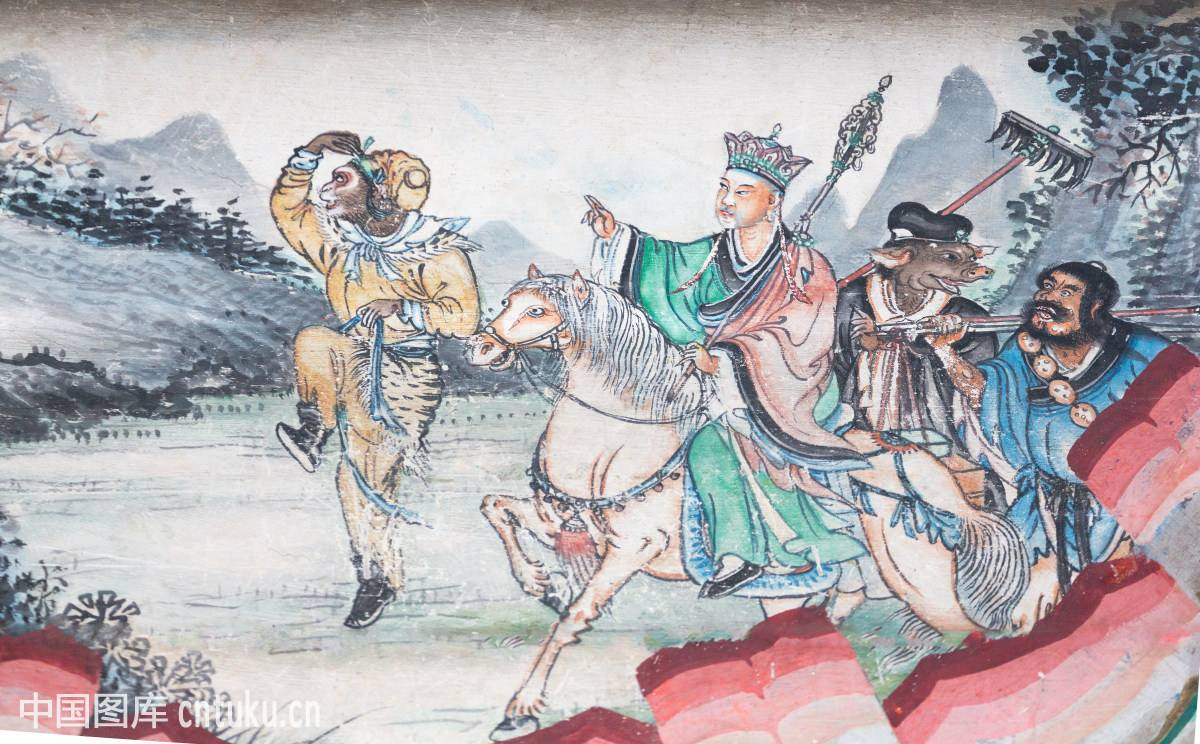 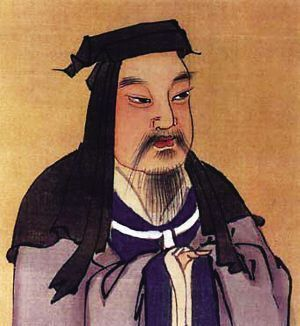 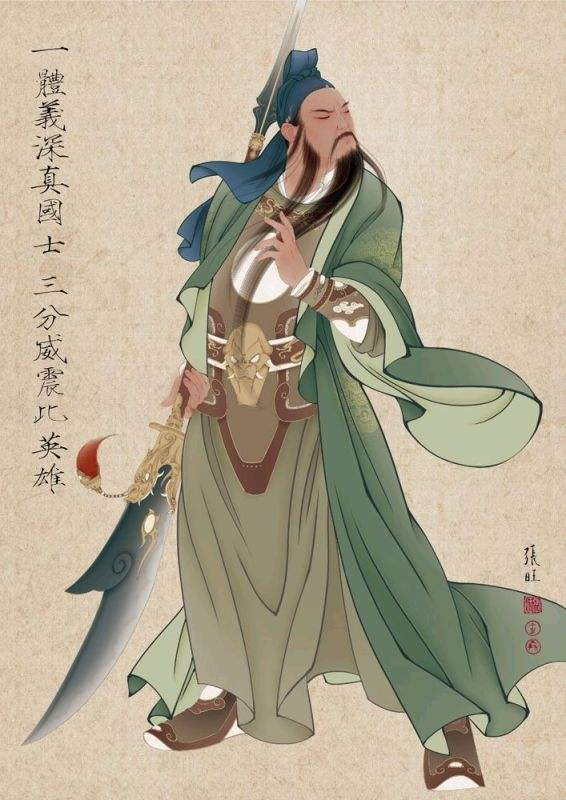 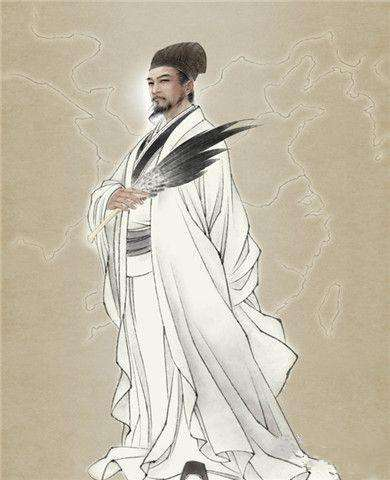 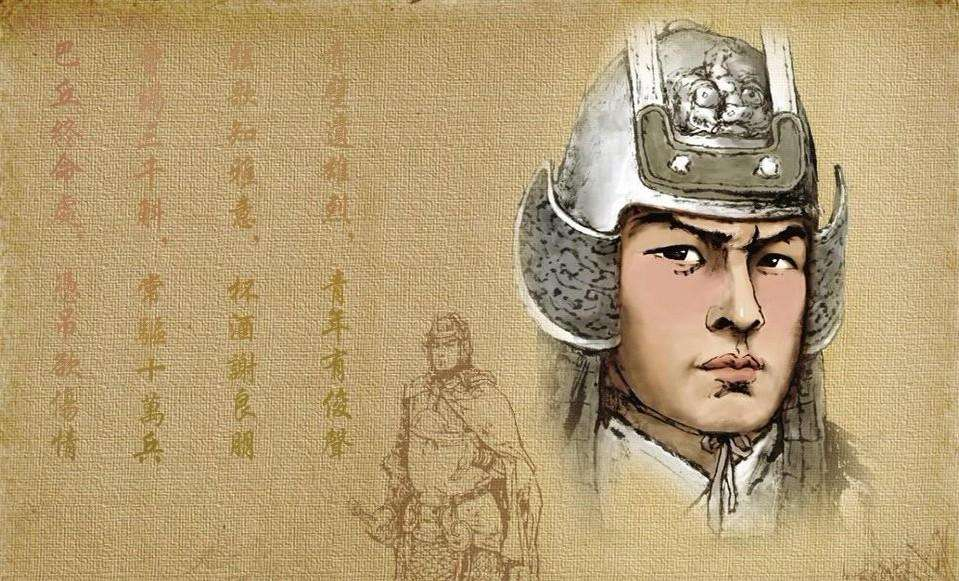 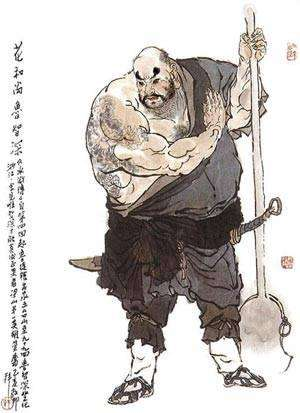 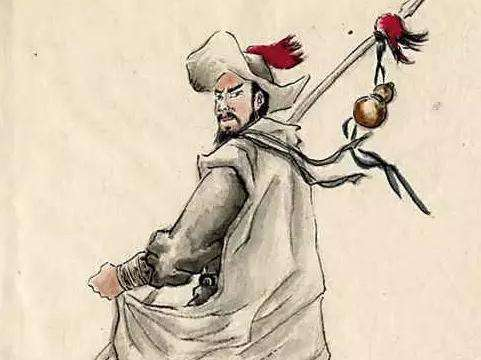 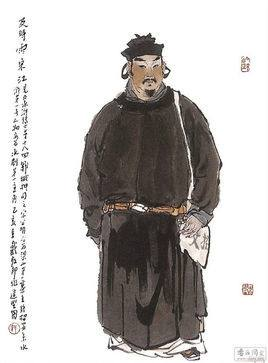 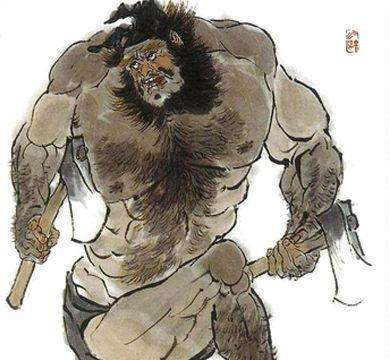 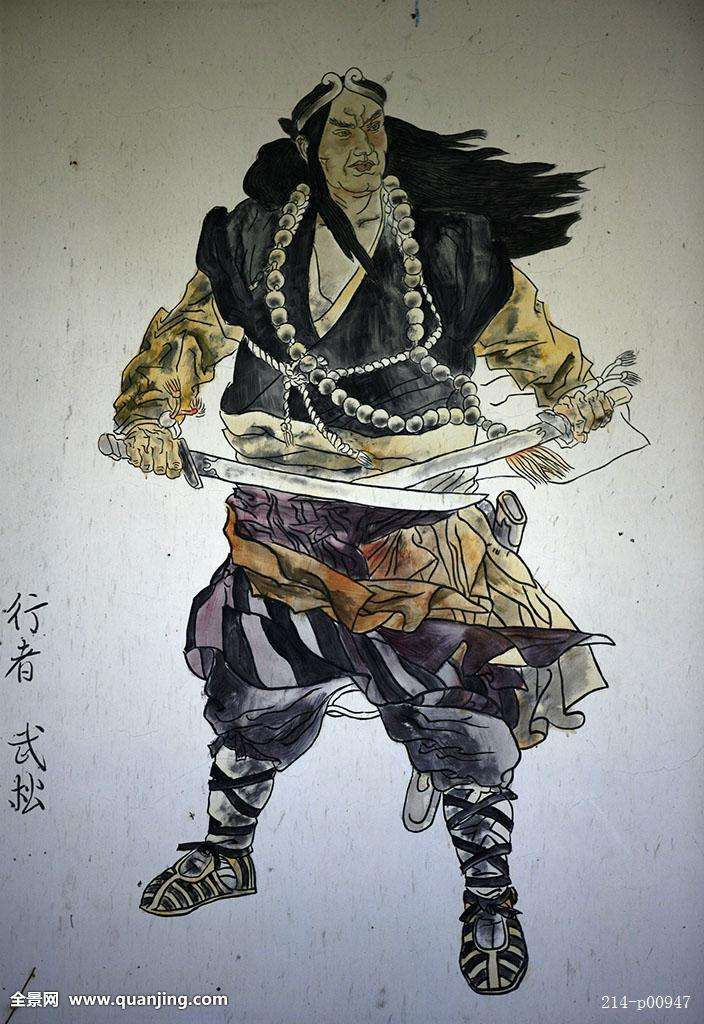 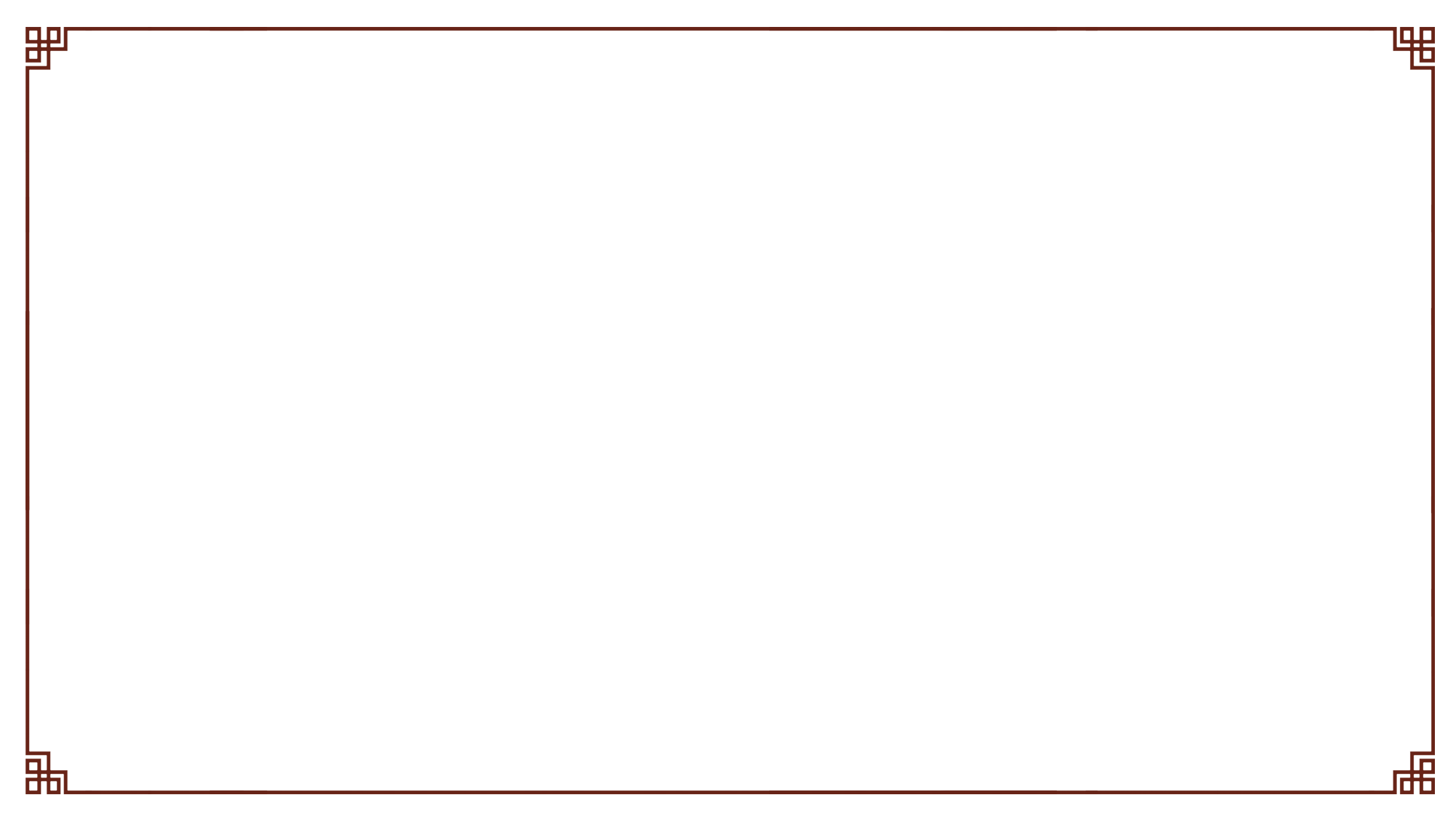 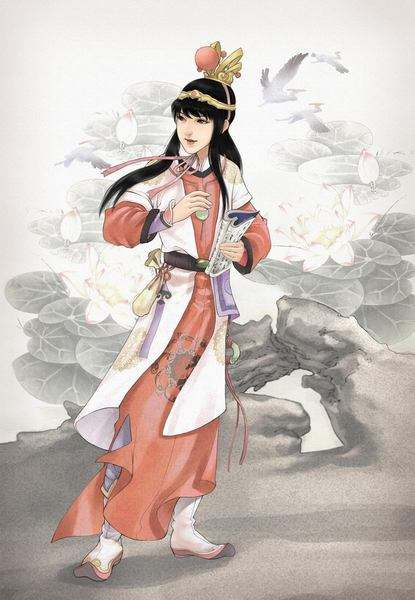 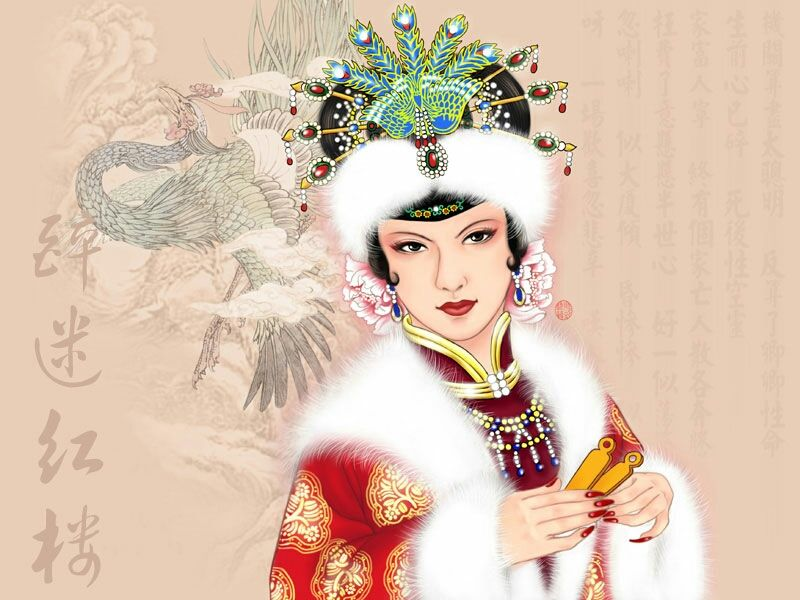 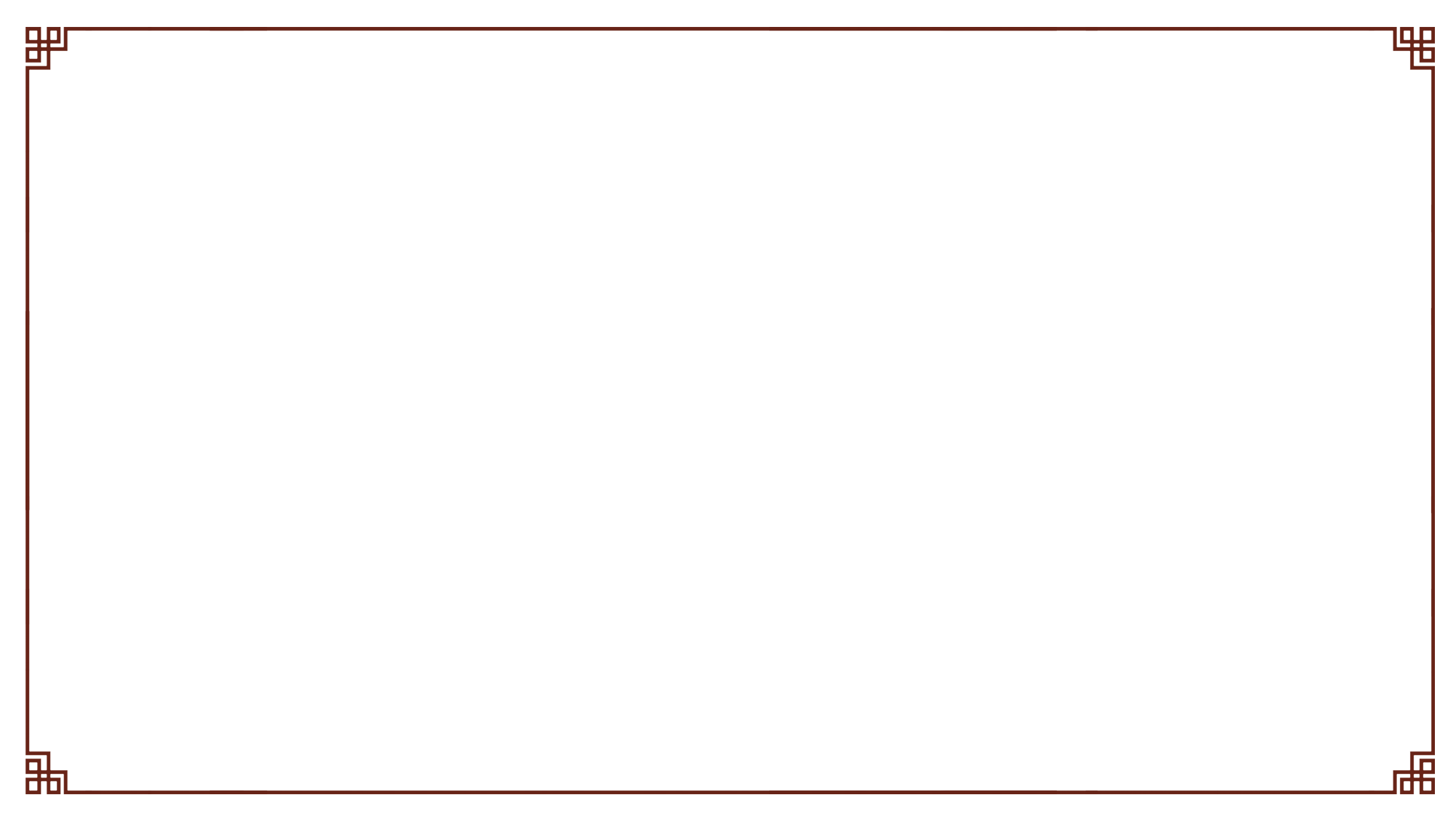 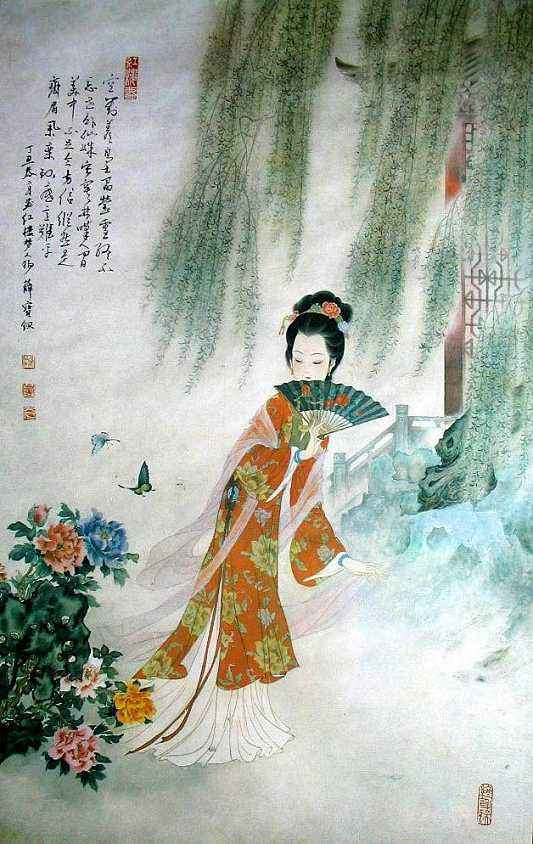 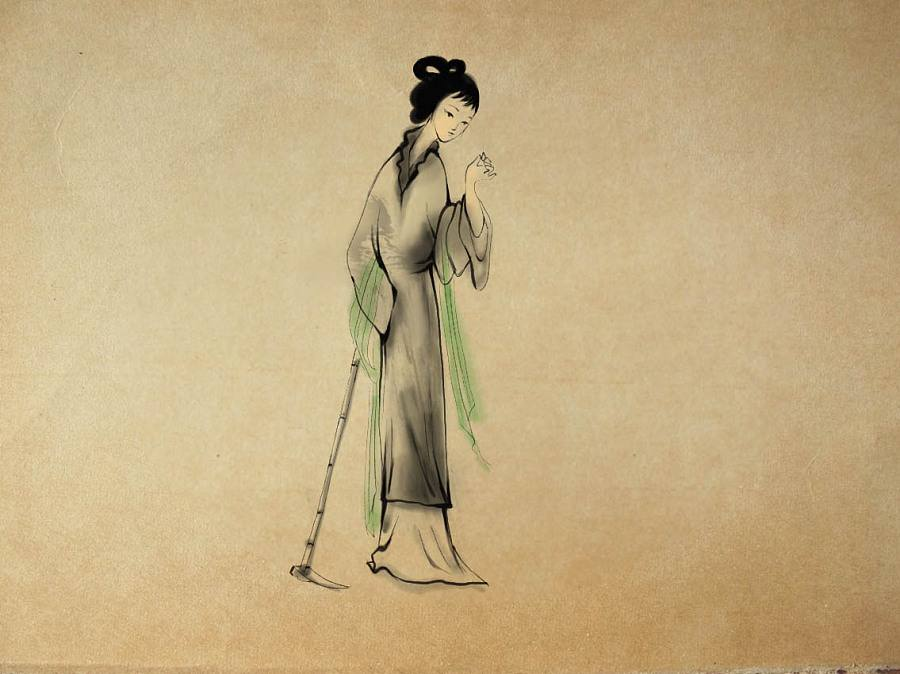 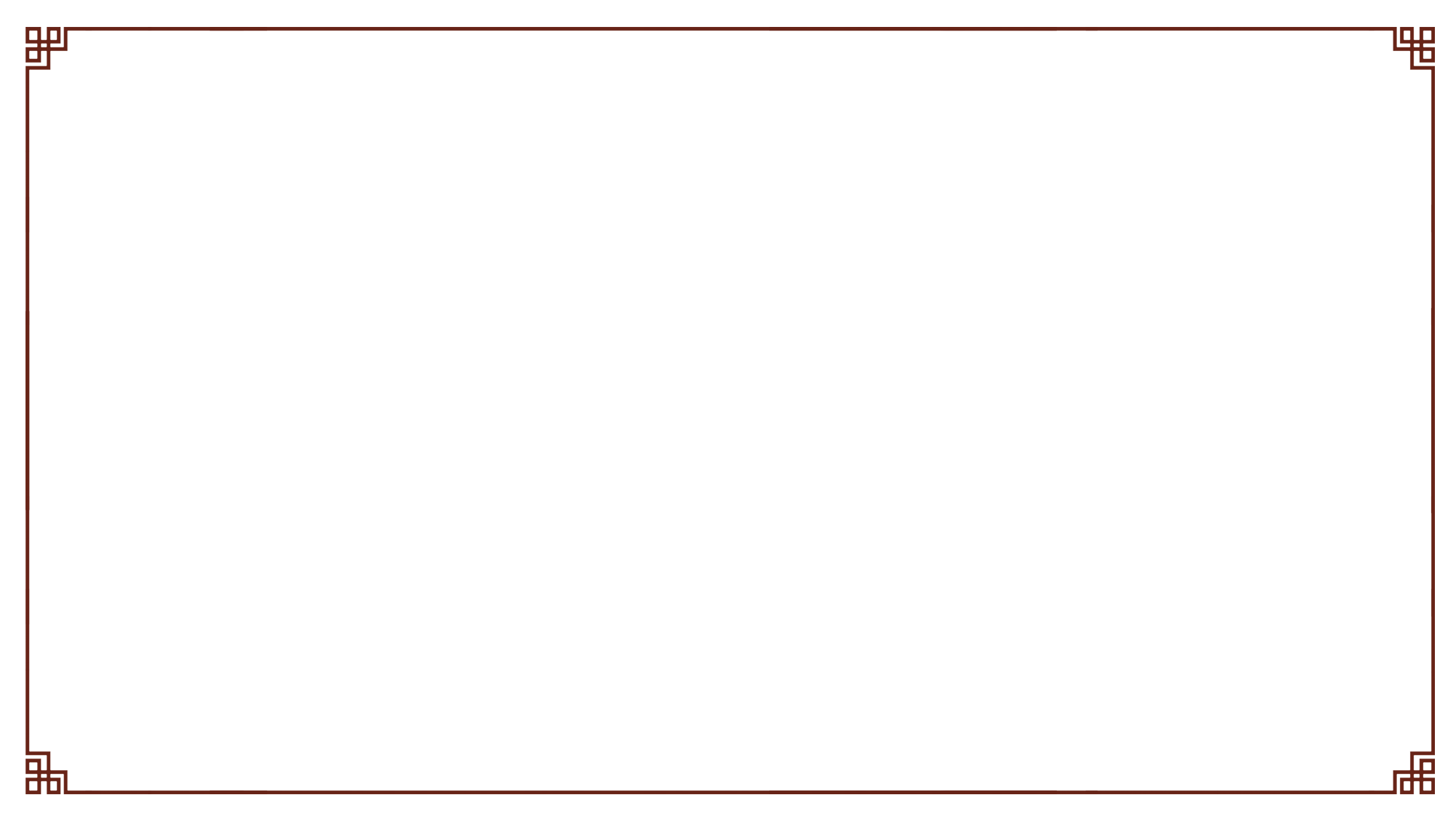 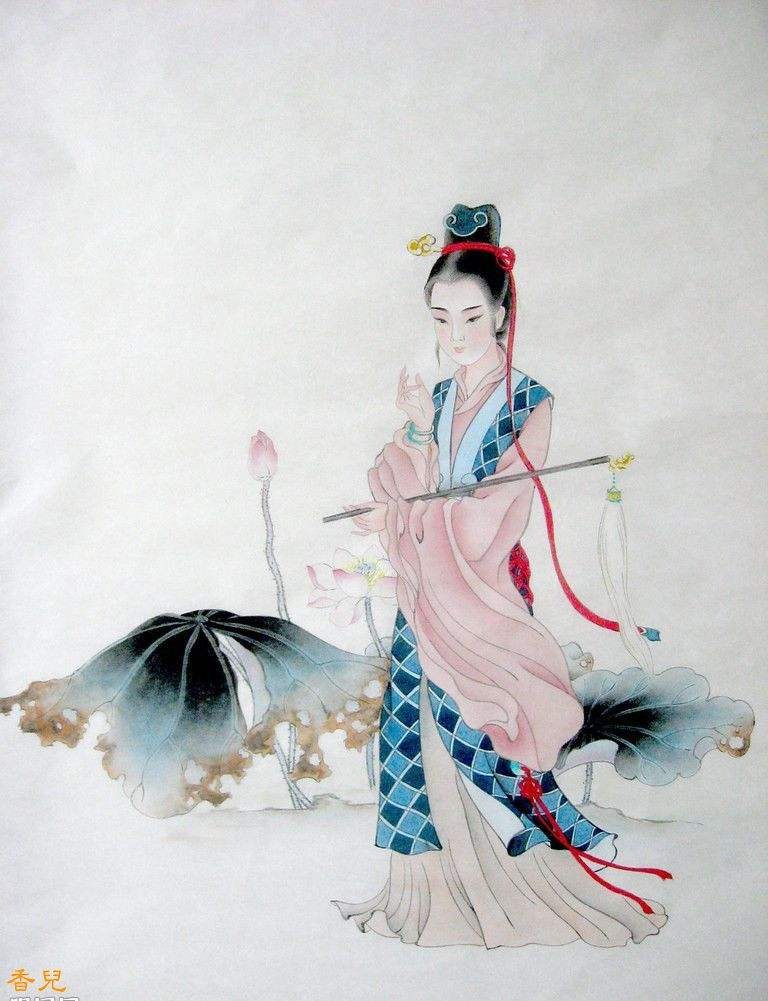 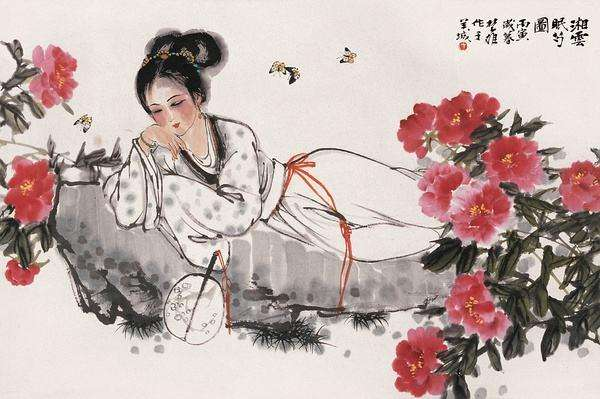 第二十三回      三藏不忘本 四圣试禅心
       那呆子顶裹停当，道：“娘，请姐姐们出来么。”他丈母叫：“真真、爱爱、怜怜，都来撞天婚，配与你女婿。”
       只听得环珮响亮，兰麝馨香，似有仙子来往，那呆子真个伸手去捞人。两边乱扑，左也撞不着，右也撞不着。来来往往，不知有多少女子行动，只是莫想捞着一个。东扑抱着柱科，西扑摸着板壁，两头跑晕了，立站不稳，只是打跌。前来蹬着门扇，后去汤着砖墙，磕磕撞撞，跌得嘴肿头青，坐在地下。
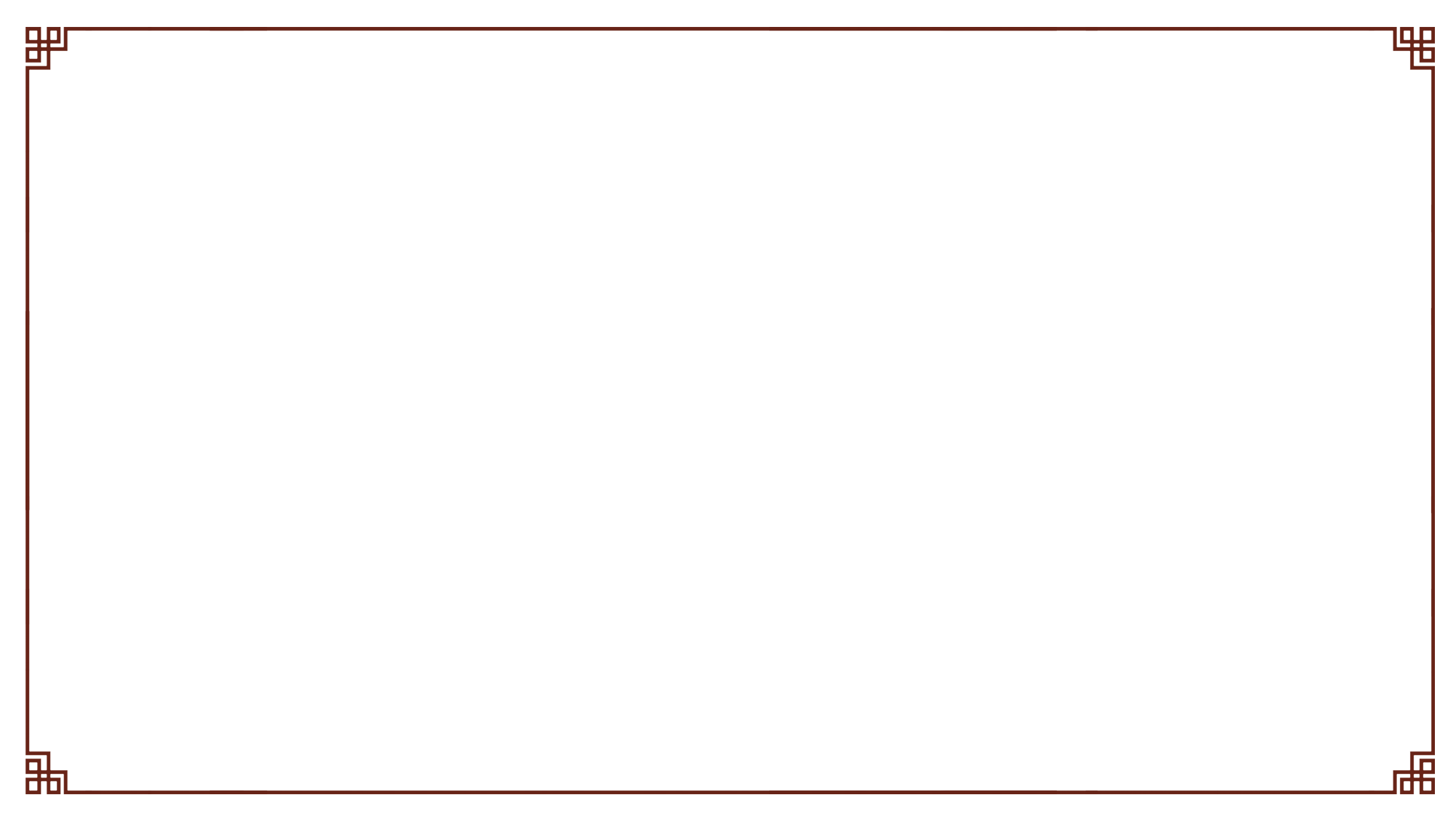 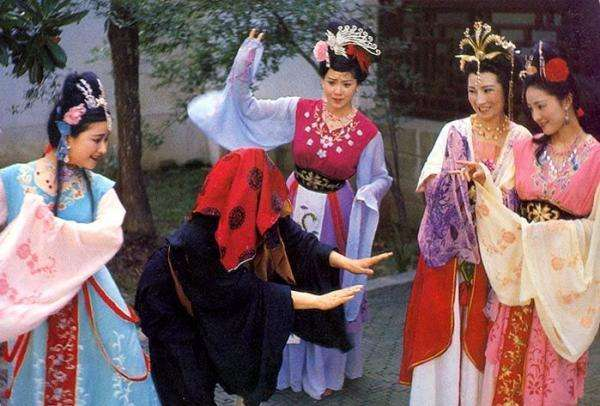 第二十三回      三藏不忘本 四圣试禅心
      喘气呼呼的道：“娘啊，你女儿这等乖滑得紧，捞不着一个，奈何，奈何！”
       那妇人与他揭了盖头道：“女婿，不是我女儿乖滑，他们大家谦让，不肯招你。”
       八戒道：“娘啊，既是他们不肯招我啊，你招了我罢。” 
       那妇人道：“好女婿呀！这等没大没小的，连丈母也都要了！我这三个女儿，心性最巧，他一人结了一个珍珠緌锦汗衫儿。你若穿得那个的，就教那个招你罢。”
       八戒道：“好，好，好！把三件儿都拿来我穿了看。若都穿得，就教都招了罢。”
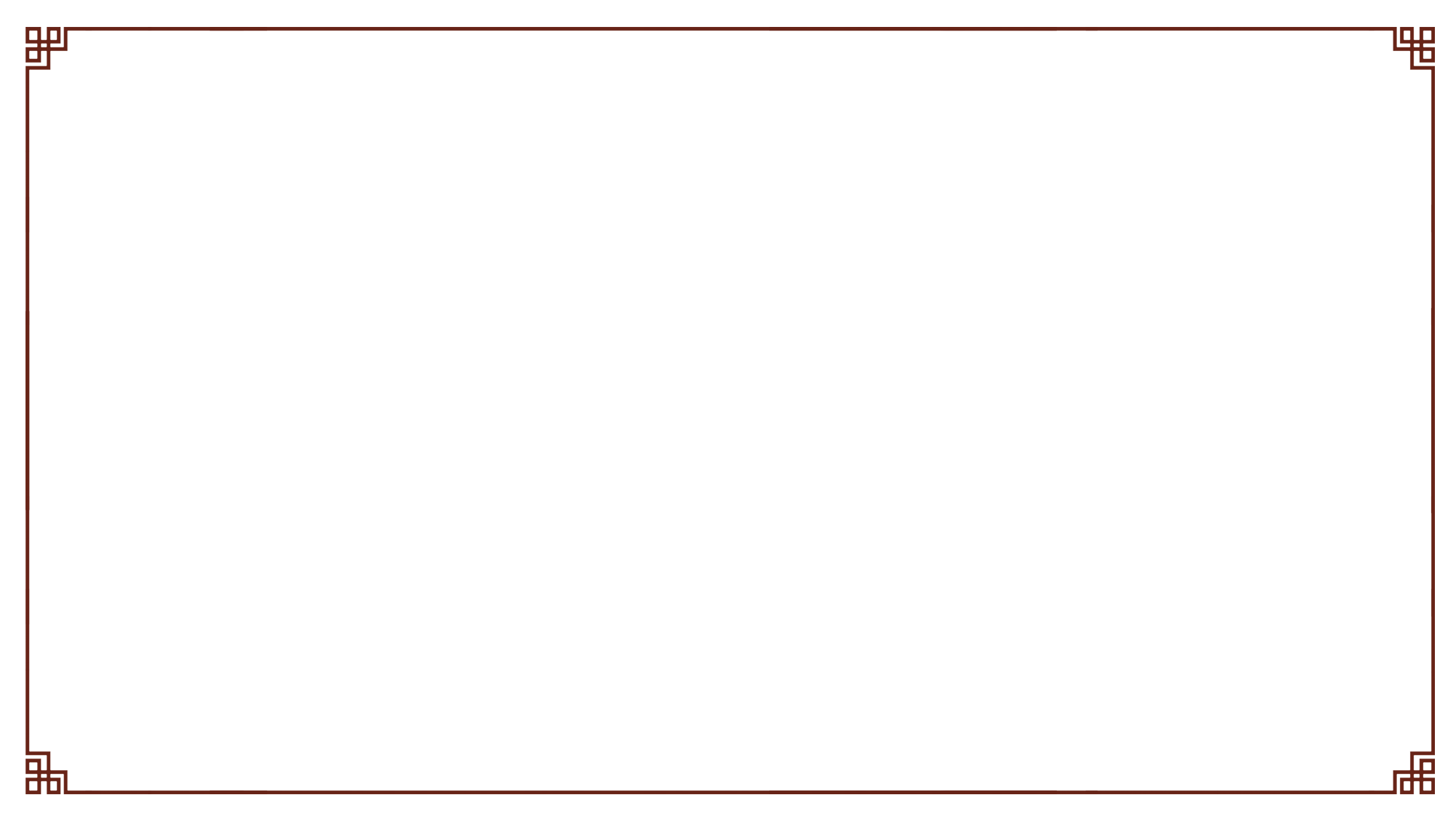 那妇人转进房里，止取出一件来，递与八戒。那呆子脱下青锦布直裰，取过衫儿，就穿在身上，还未曾系上带子，扑的一跷，跌倒在地，原来是几条绳紧紧绷住。那呆子疼痛难禁，这些人早已不见了。
第二十三回      三藏不忘本 四圣试禅心
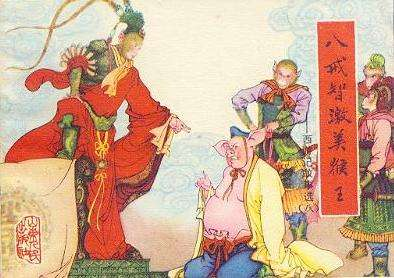 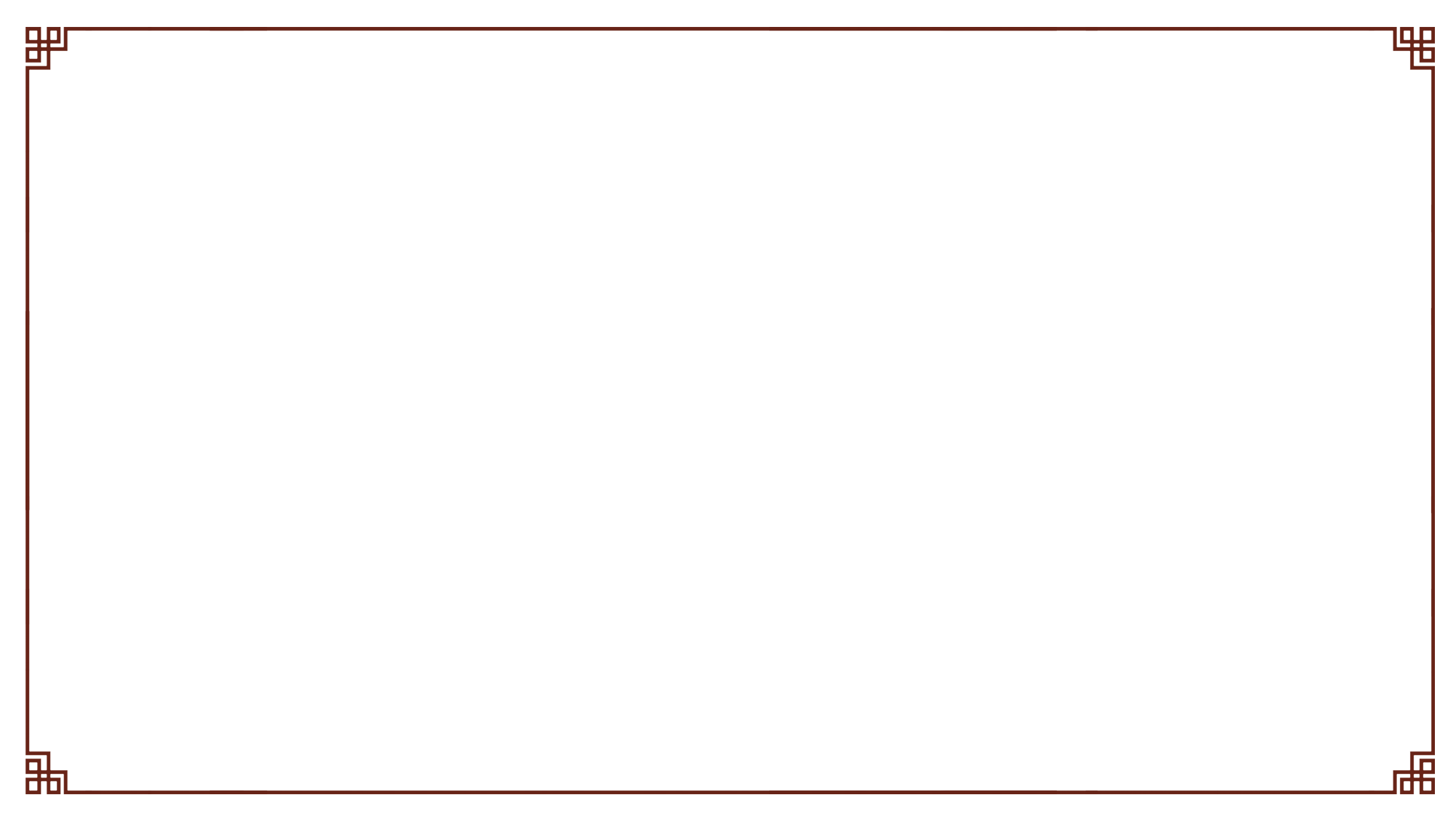 真个那呆子下了山，不上三四里路，回头指着行者，口里骂道：“这个猴子，不做和尚，倒做妖怪！这个猢狲，我好意来请他，他却不去！你不去便罢！”
      走几步，又骂几声。那两个小猴，急跑回来报道：“大圣爷爷，那猪八戒不大老实，他走走儿，骂几声。”行者大怒，叫：“拿将来！”那众猴满地飞来赶上，把个八戒，扛翻倒了，抓鬃扯耳，拉尾揪毛，捉将回去。
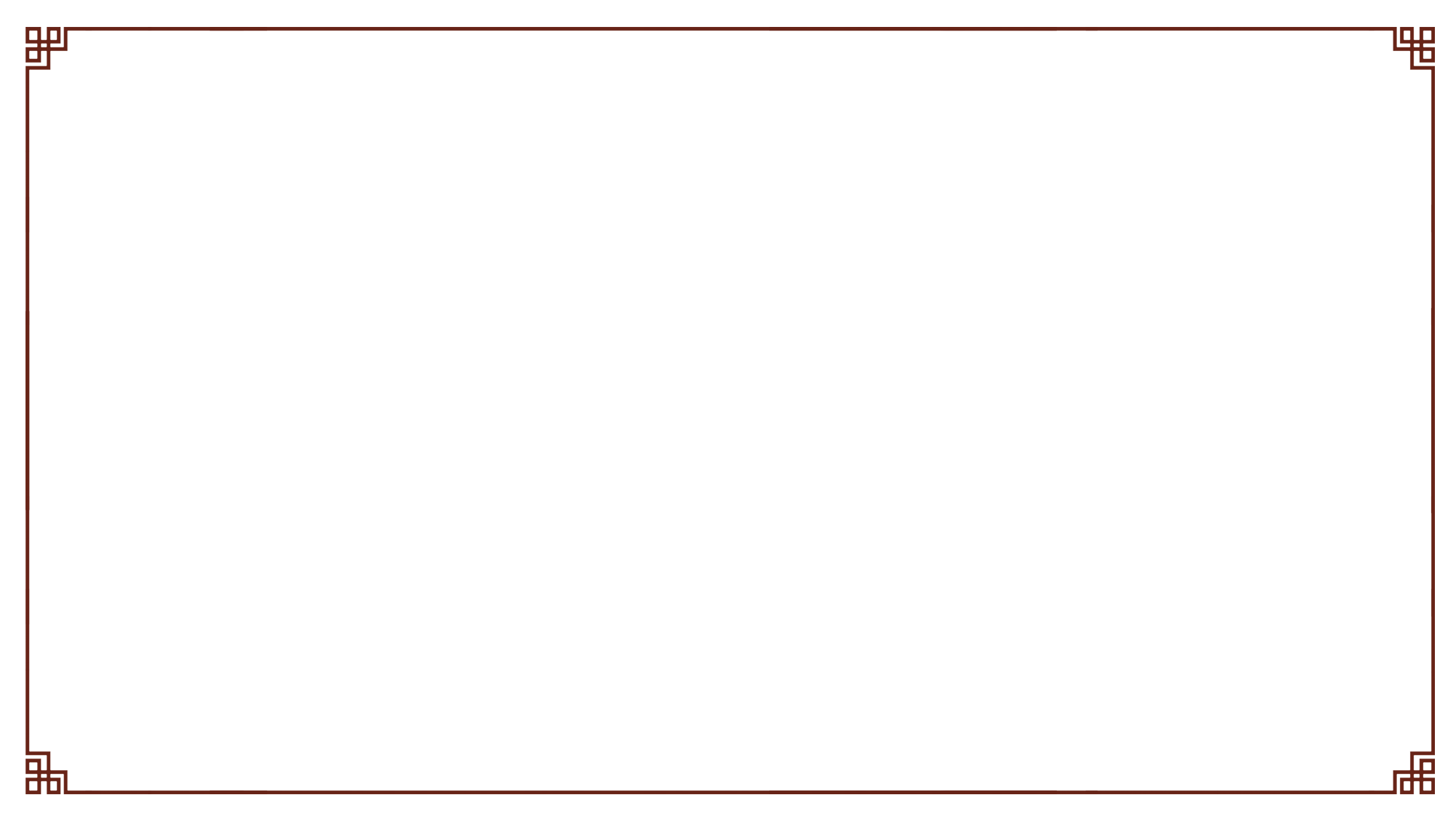 行者道：“你这个呆子！我临别之时，曾叮咛又叮咛，说道：‘若有妖魔捉住师父，你就说老孙是他大徒弟。’怎么却不说我？”
       八戒又思量道：“请将不如激将，等我激他一激。”道：“哥啊，不说你还好哩。只为说你，他一发无状！”
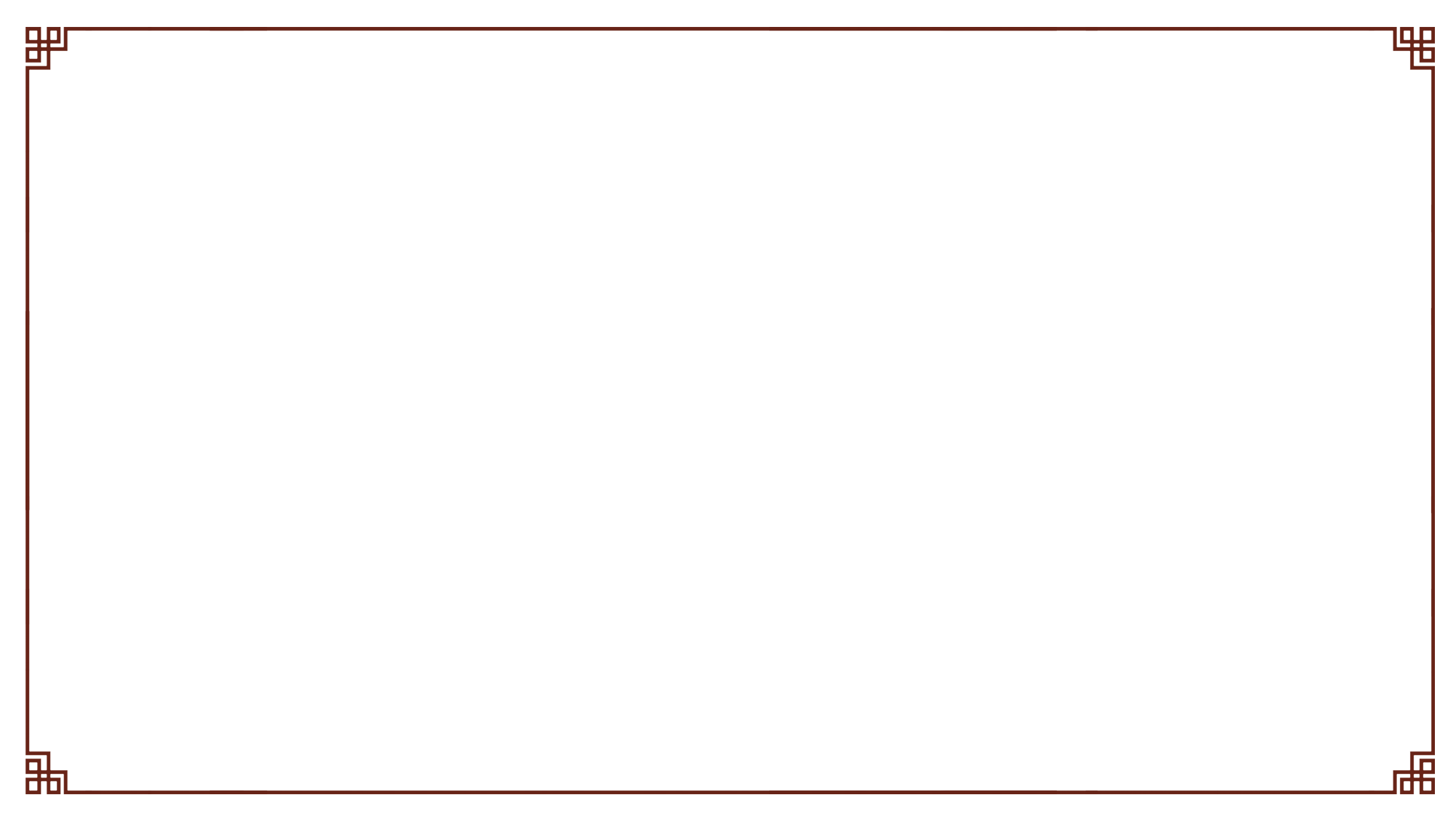 行者道：“怎么说？”
       八戒道：“我说：‘妖精，你不要无礼，莫害我师父！我还有个大师兄，叫做孙行者。他神通广大，善能降妖。他来时教你死无葬身之地！’那怪闻言，越加忿怒，骂道：‘是个什么孙行者，我可怕他？他若来，我剥了他皮，抽了他筋，啃了他骨，吃了他心！饶他猴子瘦，我也把他剁碎着油烹！’
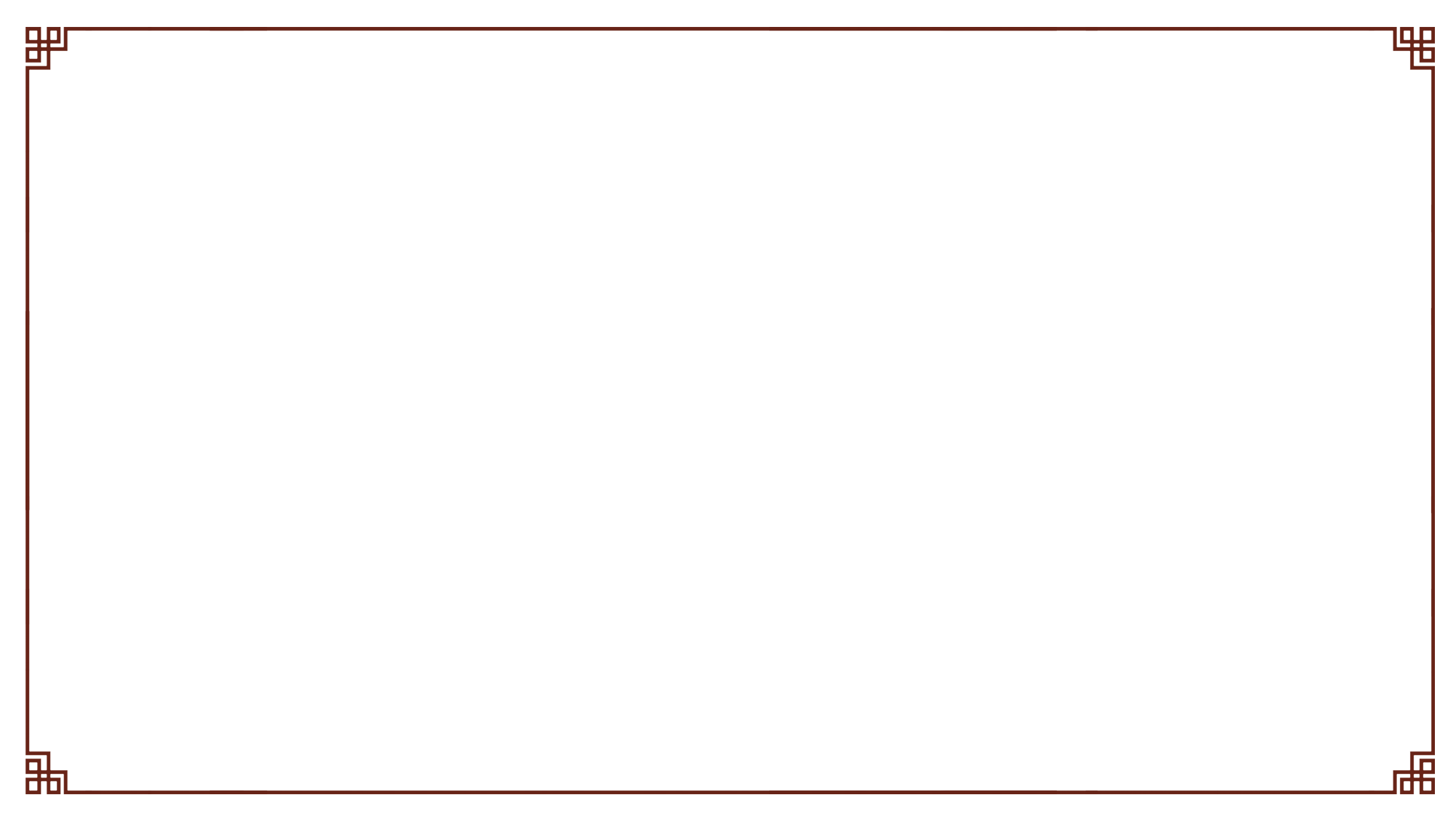 行者闻言，就气得抓耳挠腮，暴躁乱跳道：“是那个敢这等骂我！”八戒道：“哥哥息怒，是那黄袍怪这等骂来，我故学与你听也。”
      行者道：“贤弟，你起来。不是我去不成，既是妖精敢骂我，我就不能不降他，我和你去。老孙五百年前大闹天宫，普天的神将看见我，一个个控背躬身，口口称呼大圣。这妖怪无礼，他敢背前面后骂我！我这去，把他拿住，碎尸万段，以报骂我之仇！报毕，我即回来。”
       八戒道：“哥哥，正是，你只去拿了妖精，报了你仇，那时来与不来，任从尊意。”
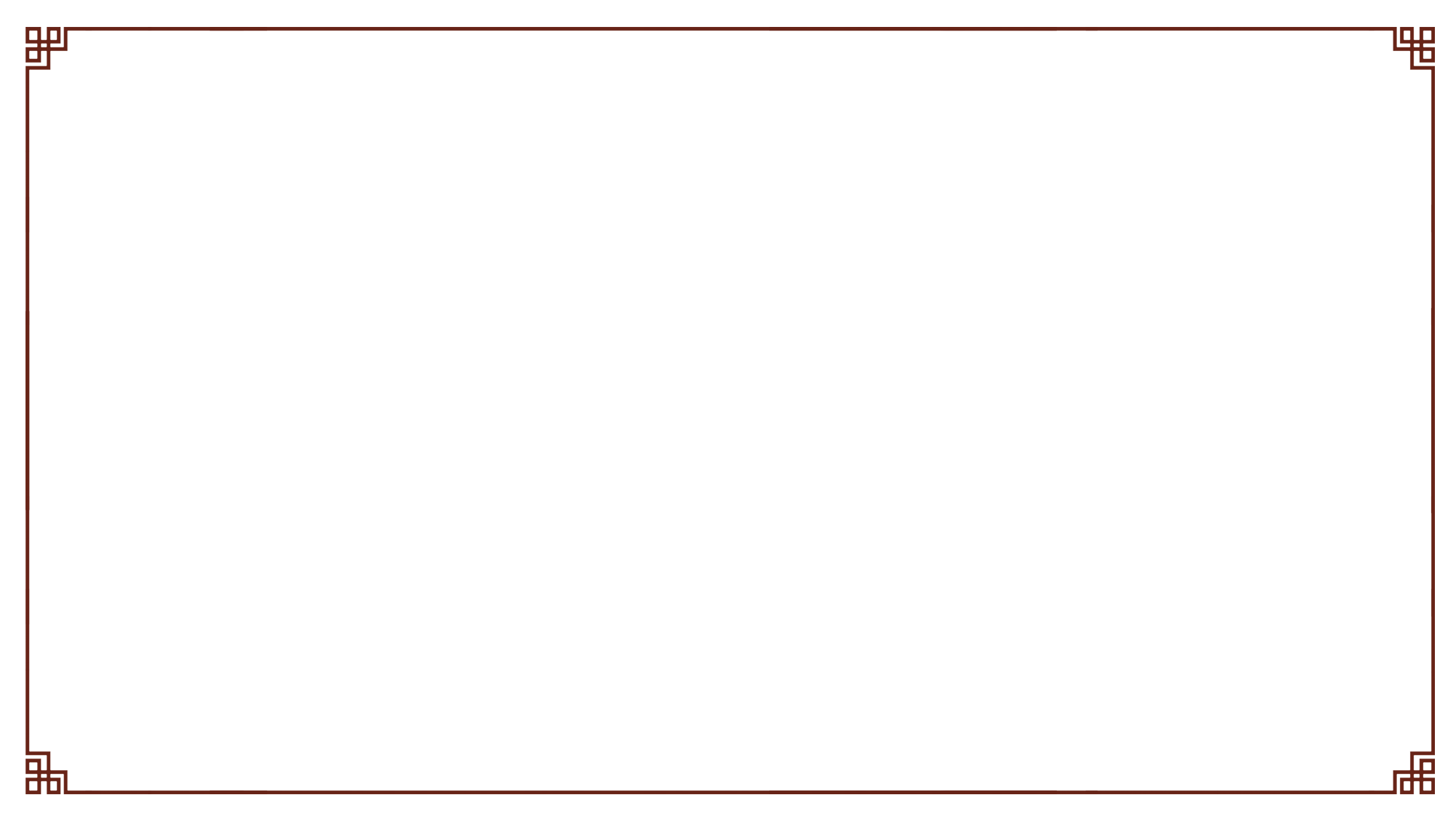 第三回  托内兄如海酬训教 接外孙贾母惜孤女      
       
      一双丹凤三角眼，两弯柳叶吊梢眉。身量苗条，体格风骚，粉面含春威不露，丹唇未启笑先闻。黛玉连忙起身接见。
       贾母笑道：“你不认得他，他是我们这里有名的一个泼皮破落户儿，南省俗谓作辣子，你只叫他‘凤辣子’就是了。”
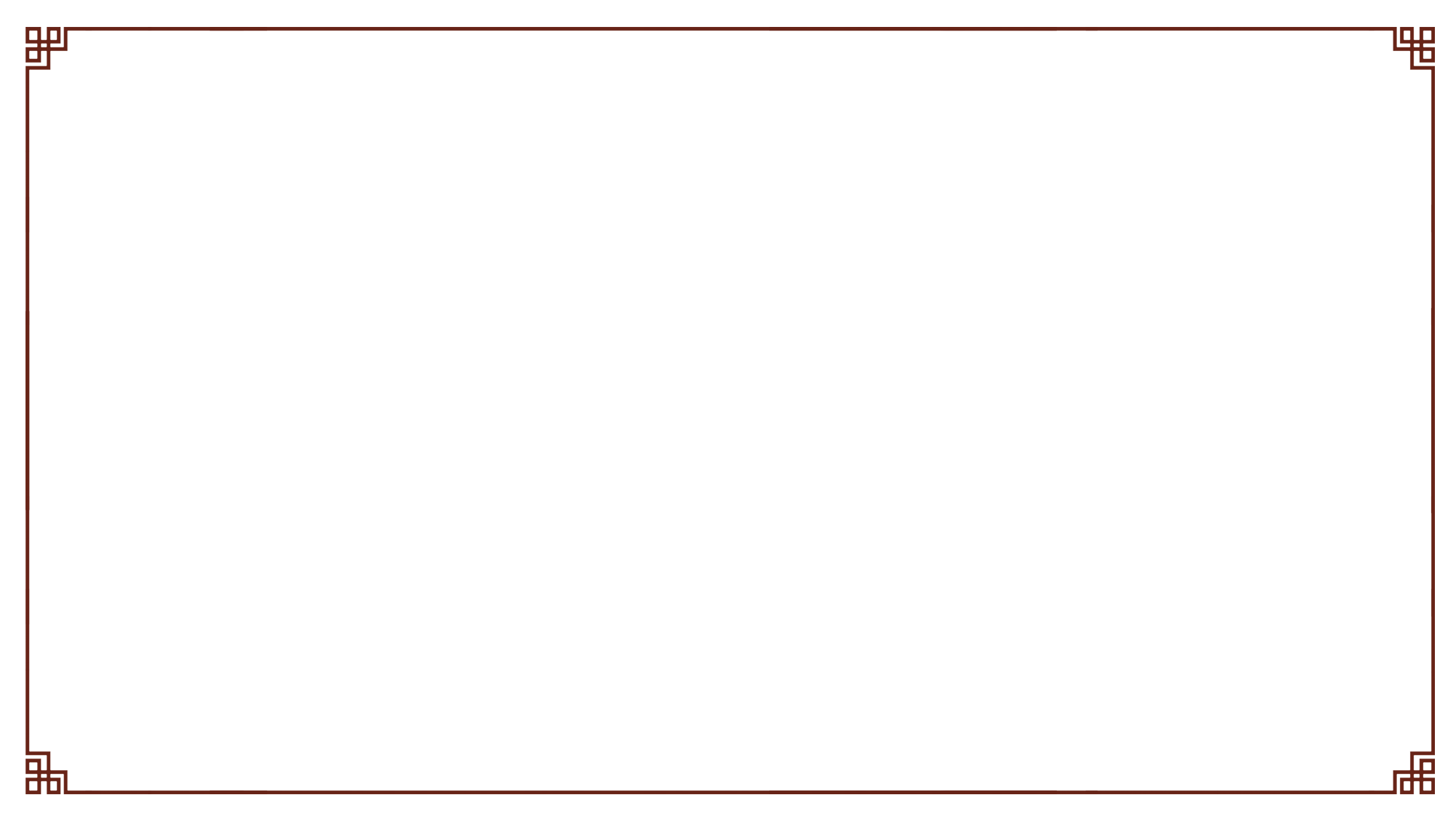 黛玉忙陪笑见礼，以嫂呼之。这熙凤携着黛玉的手，上下细细的打量了一回，便仍送至贾母身边坐下，因笑道：“天下真有这样标致的人物，我今儿才算见了。况且这通身的气派，竟不像老祖宗的外孙女儿，竟是个嫡亲的孙女。怨不得老祖宗天天口头心头，一时不忘。只可怜我这妹妹这样命苦，怎么姑妈偏就去世了。”说着，便用帕拭泪。
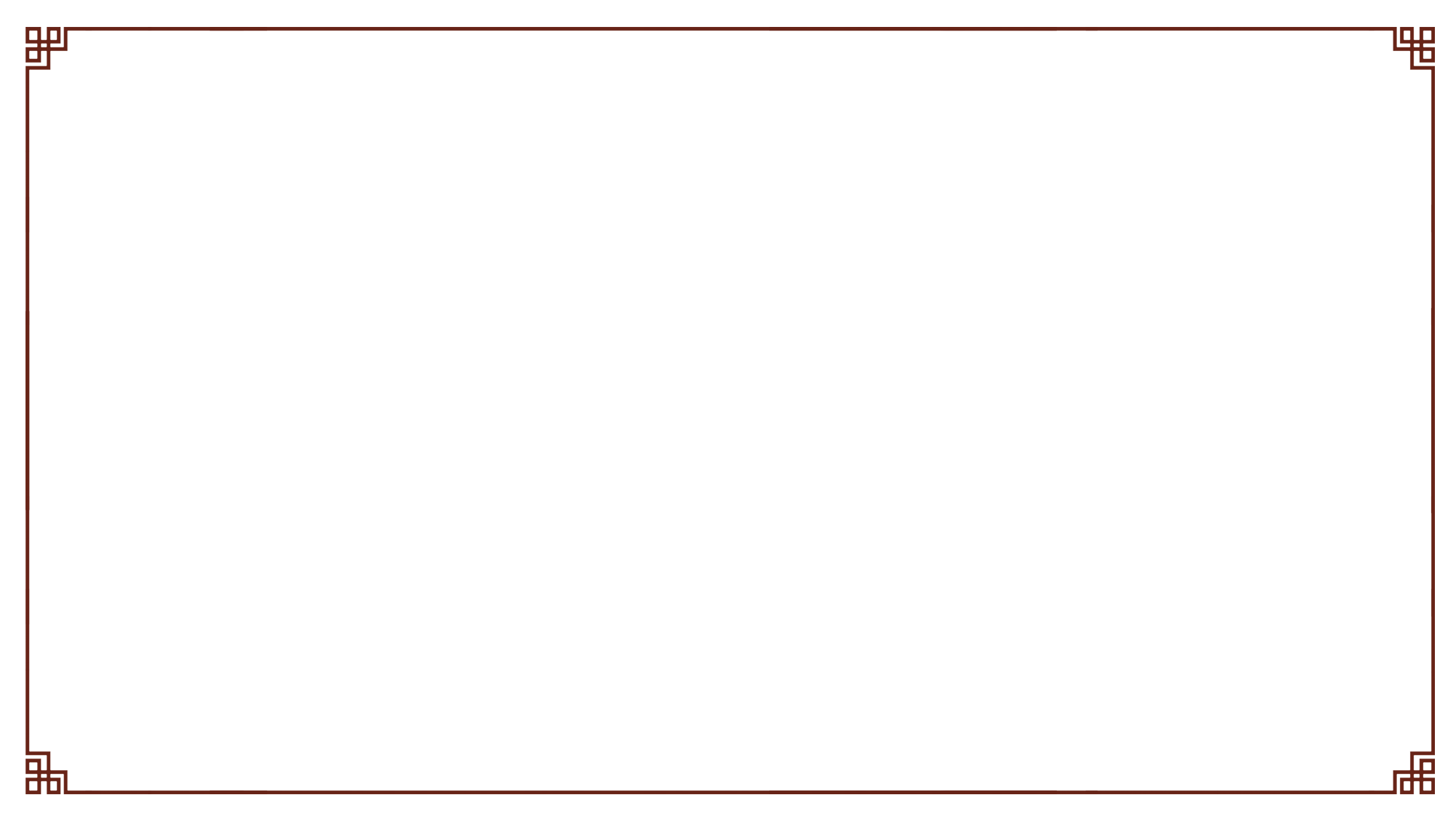 第二十二回  听曲文宝玉悟禅机 制灯谜贾政悲谶语      
       
      谁想贾母自见宝钗来了，喜他稳重和平，正值他才过第一个生辰，便自己蠲资二十两，唤了凤姐来，交与他置酒戏。
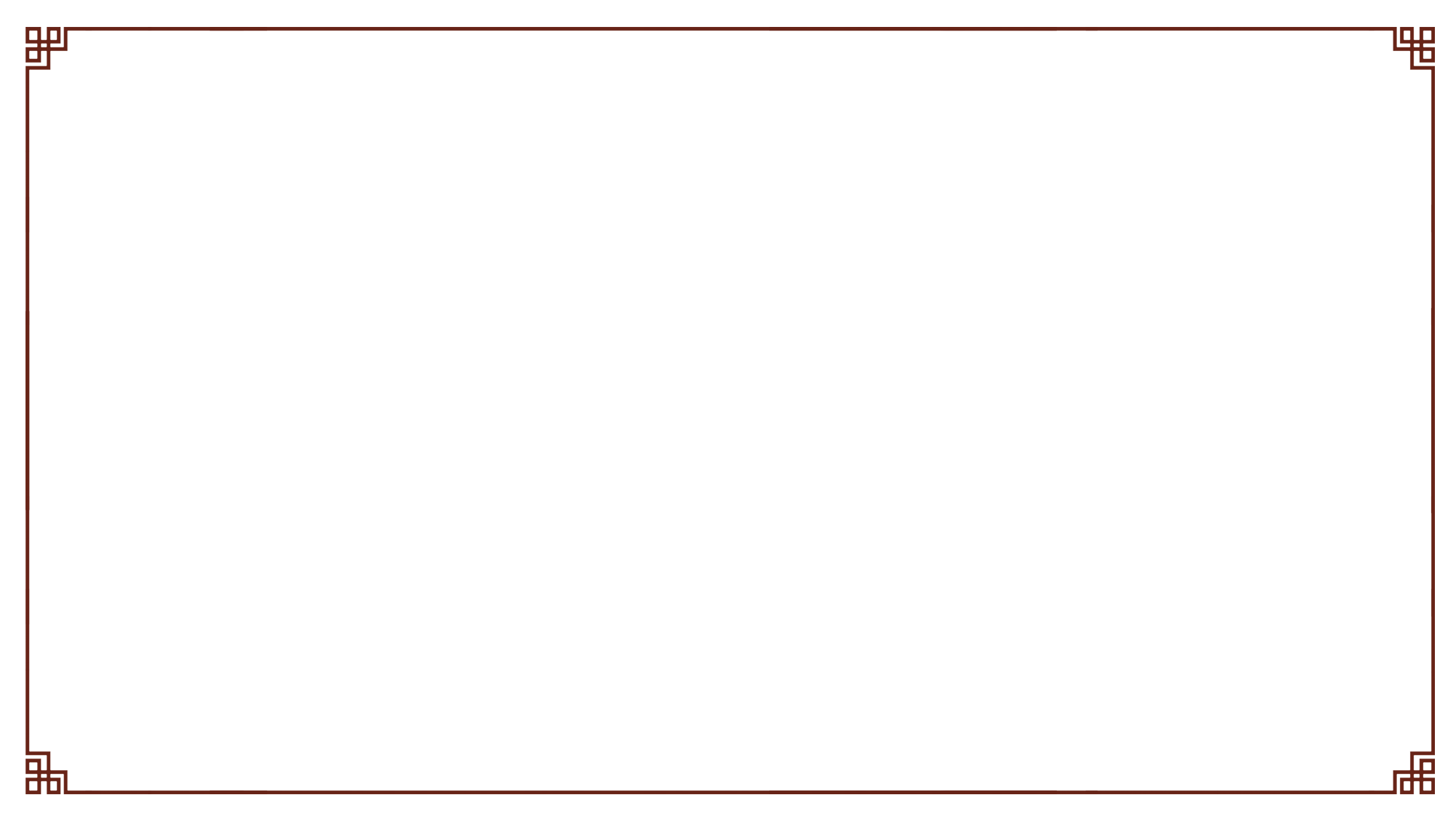 凤姐凑趣笑道：“一个老祖宗给孩子们作生日，不拘怎样，谁还敢争，又办什么酒戏。既高兴要热闹，就说不得自己花上几两。巴巴的找出这霉烂的二十两银子来作东西，这意思还叫我赔上。果然拿不出来也罢了，金的银的，圆的扁的，压塌了箱子底，只是勒掯我们。举眼看看，谁不是儿女。难道将来只有宝兄弟顶了你老人家上五台山不成！那些梯己，只留与他。我们如今虽不配使，也别苦了我们。这个够酒的，够戏的！”
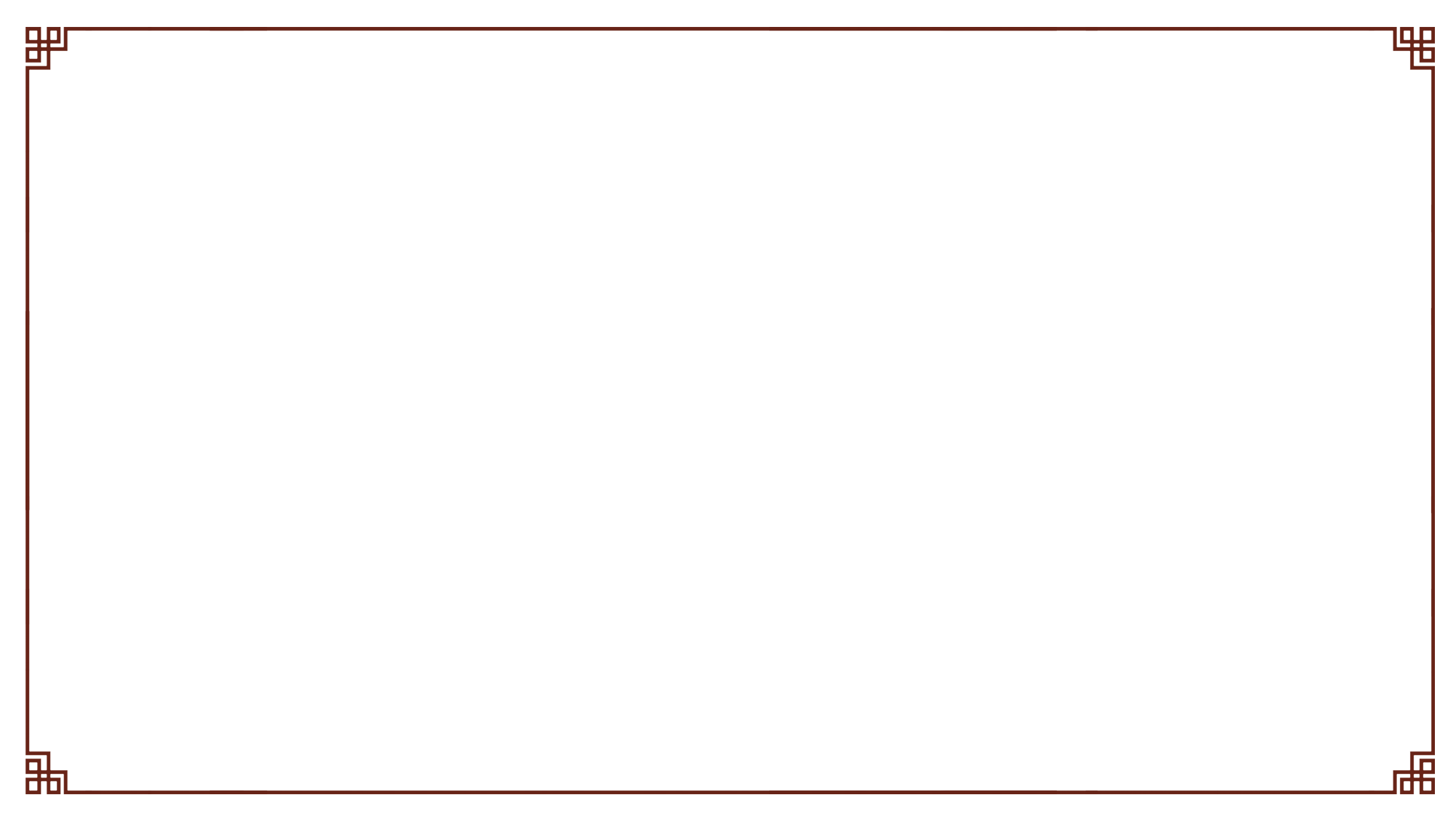 说的满屋里都笑起来。
      贾母亦笑道：“你们听听这嘴。我也算会说的，怎么说不过这猴儿。你婆婆也不敢强嘴。你和我梆梆的。”
       凤姐笑道：“我婆婆也是一样的疼宝玉，我也没处去诉冤，倒说我强嘴。”
       说着，又引着贾母笑了一回，贾母十分喜悦。
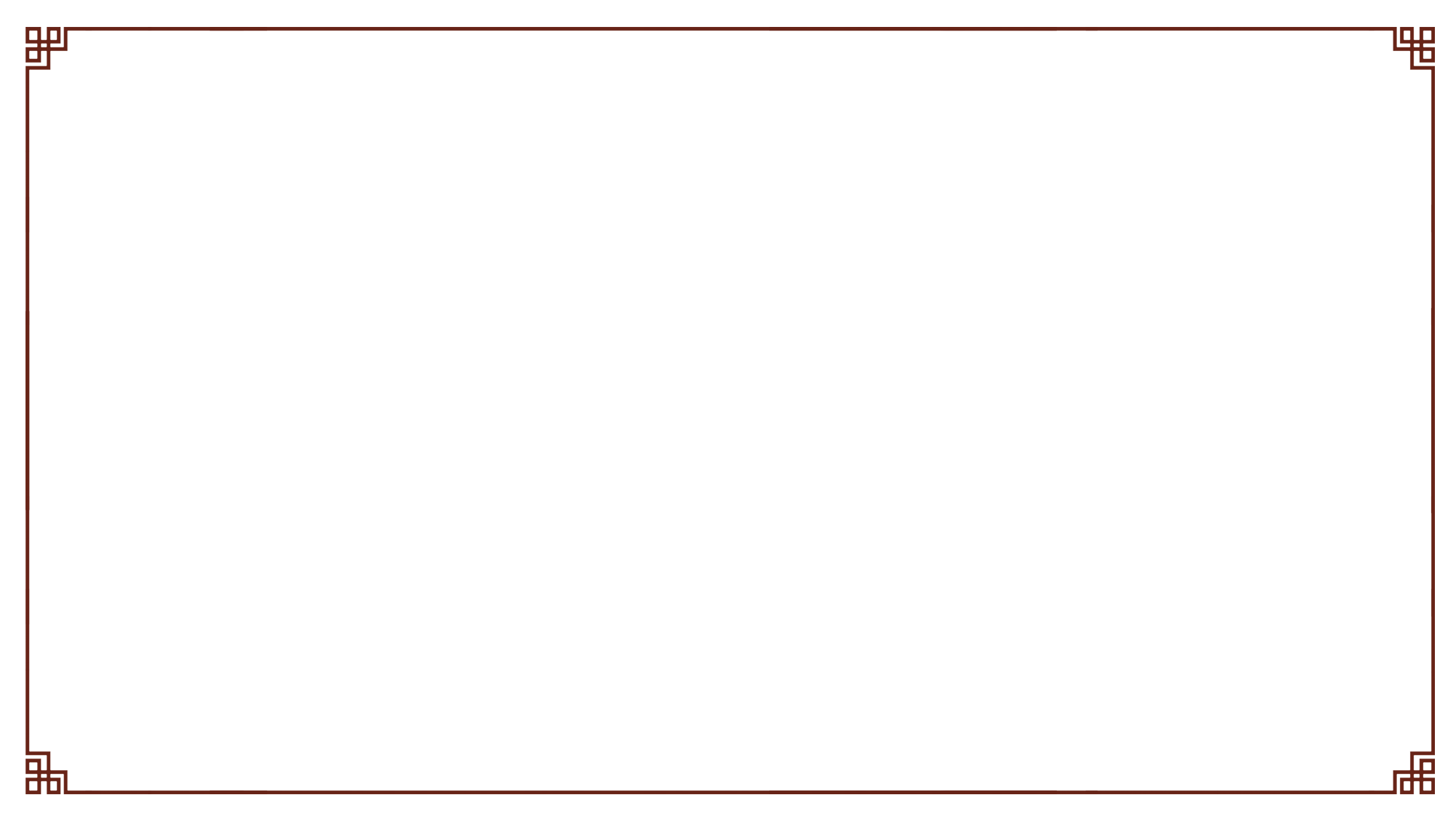 2.个性
     （1）《红楼梦》的艺术个性
第一，结构巧妙，恢弘壮阔。
整部小说对9和12两个数字有特殊的含义。
第二，草蛇灰线，伏延千里。
第三，人物个性鲜明，形象立体。
第四，对人本性——爱的追求和对人性摧残的控诉。
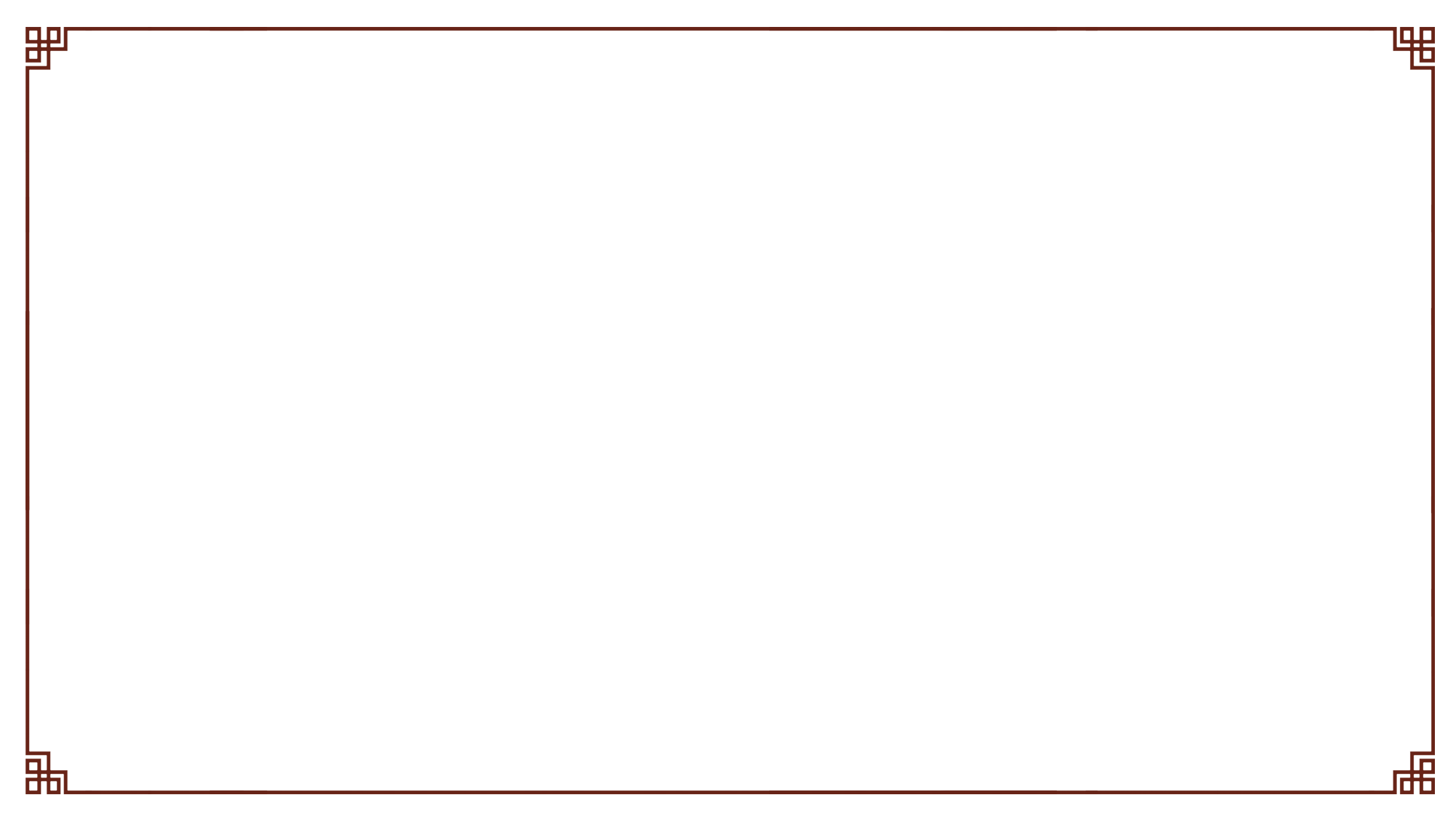 （2）《西游记》的艺术个性

第一，造境艺术称绝。
第二，神魔小说的巅峰，使得神魔皆有人性。
第三，体现了明代儒释道三教的合流。
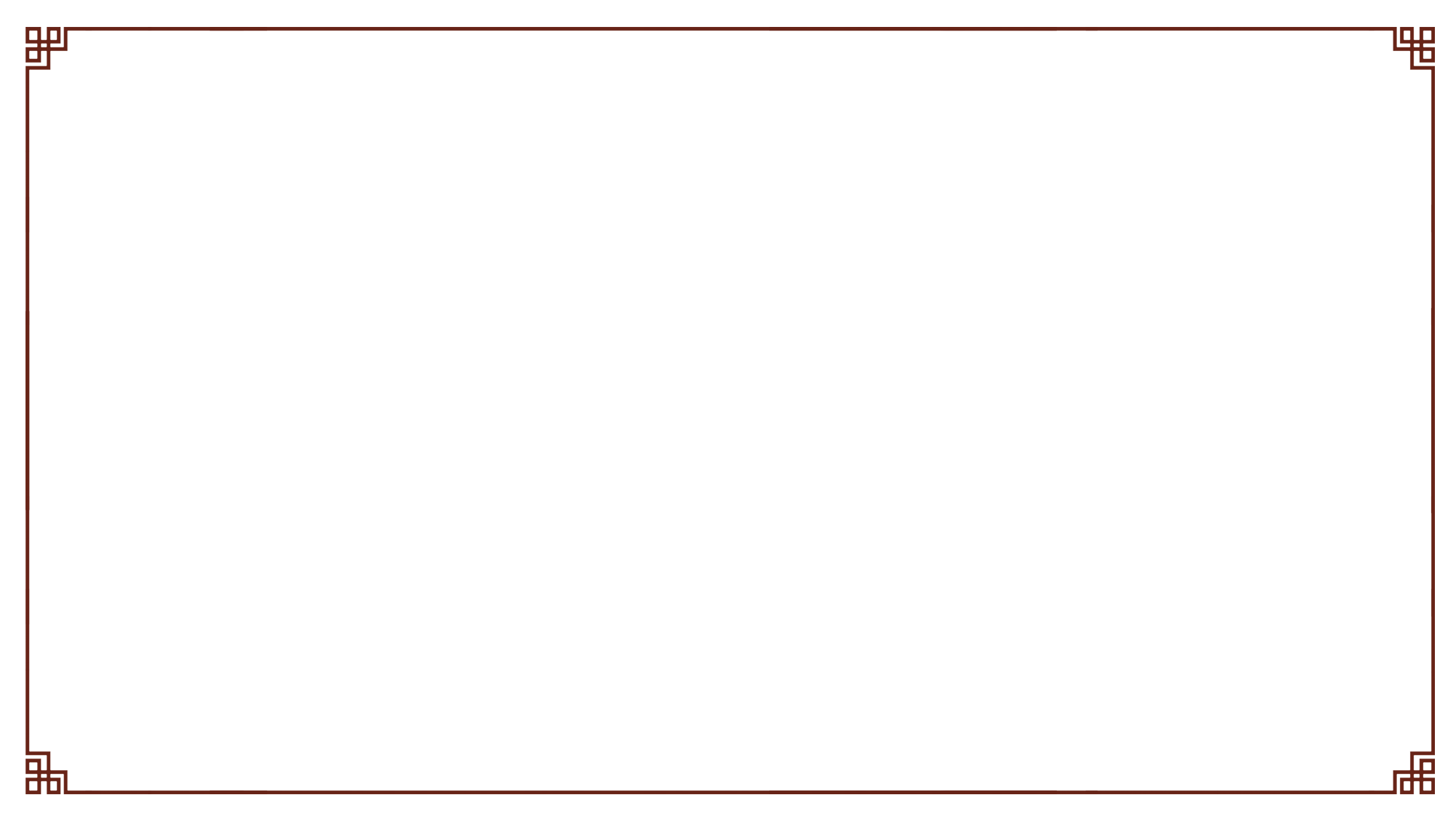 （3）《三国演义》的艺术特色
    第一，战争描写波澜壮阔。
第二，历史真实和艺术真谛的完美统一。
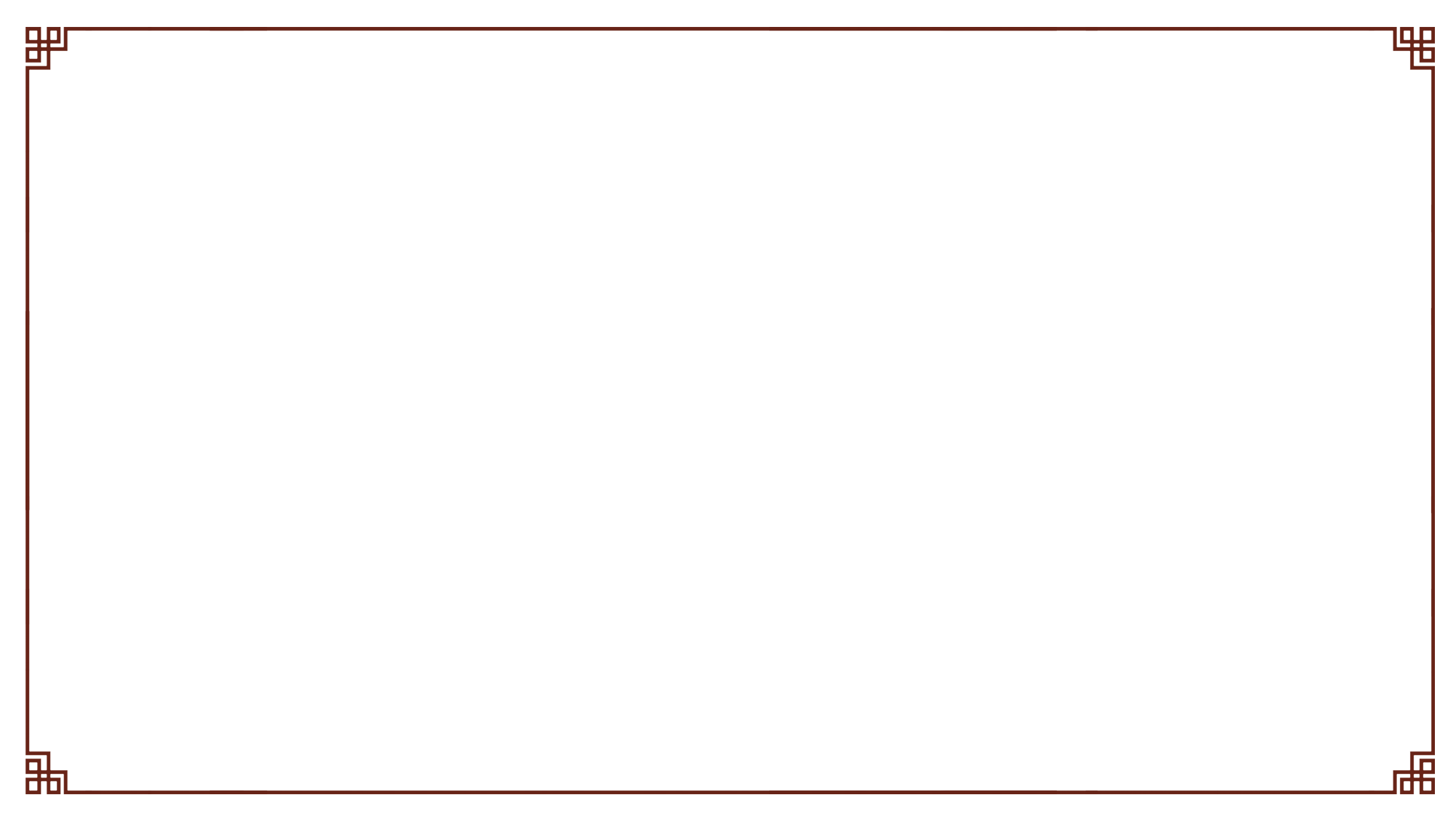 （4）《水浒传》的艺术个性

第一，落草传。
第二，侠义传。
第三，兄弟传。
第四，英雄传。